BIRS Workshop, Banff - April 27, 2023
Machine Learning Tools for Reduction of the Effect of Systematic Uncertainties
Tommaso Dorigo
INFN, Padova
4/27/2023
4/27/2023
BIRS Workshop, Banff - April 27, 2023
The Next Paradigm Shift:End-To-End Optimization and co-design
Tommaso Dorigo
INFN, Padova
4/27/2023
4/27/2023
Contents
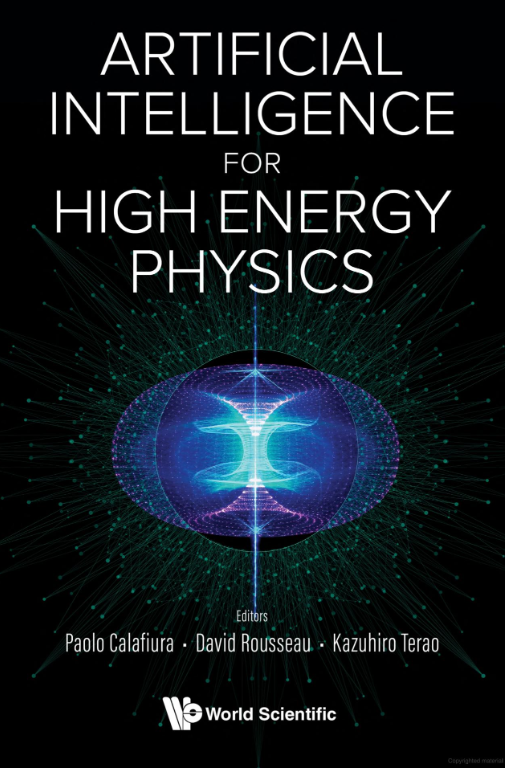 ML for Nuisance parameters in HEP
What we want: fully sufficient statistic summaries
One slide in place of a whole talk
Nuisance-parametrized models
Feature decorrelation, penalized methods, and adversary losses
Semi-supervised approaches
Inference-aware approaches
INFERNO
Recent developments
New - Demonstration of INFERNO on a CMS analysis, and a reproducibility study
Where all this logically leads: co-design
Summary
4/27/2023
T. Dorigo, Dealing with Nuisance Parameters in HEP Analysis
3
1. ML for Nuisance Parameters in HEP
Supervised classifiers can be used to construct low-dimensional summary statistics
 carry out statistical inference on parameters of interest 
The compression is informed by simulated observations produced by a forward model (MC), whose fidelity is limited by known factors:
Known limitations in the model (e.g. “NLO accuracy”)
Imprecise simulation of the detector response (calibration constants, etc.)
Uncertainty in fundamental parameters (top mass, α, sin θW ...)
Finiteness of available data samples (e.g. due to CPU limitations)

The above are typical nuisance parameters relevant to our measurement goals
Notably, our model can also be affected by unknown factors
	 we have no way to assess their impact  not discussed today
One further part of the general framework which is outside our reach is the error of the third kind
	 also a topic for another workshop
4
Effects of Nuisances in Statistical Inference
To account for imperfections described by nuisance parameters α, we need to enlarge our model to p(x|θ,α) (if we can). The latter may be used in the construction of a likelihood function or whatever other estimator we choose.

This allows us to account for the variability of the nuisances in our inference
The inclusion of nuisances is expected to widen resulting confidence intervals on θ
A similar effect occurs if we use the model in hypothesis testing  power reduction

 The presence of nuisance parameters (and our struggling with properly accounting for their effect) limits measurement precision and discovery reach in fundamental science
4/27/2023
5
2. What We Want: Sufficient Statistic Summaries
ML applications usually focus on the goal of minimizing the statistical uncertainty on the estimates of parameters of interest θ.
The summary statistic they provide should enable the extraction of the highest amount of information on θ; but this is not granted – it is conditional to 
validity of the underlying model used to generate the samples
assumptions made on the value of nuisance parameters α. 

The conditionality is hard to get rid of!, as e.g.
Problems are complex and high-dimensional
Nuisance parameters have ill- or un-known PDF
Effect of nuisances on the default model is not easy to parametrize
This implies that the summary statistic is not usually sufficient: being oblivious of a part of feature space, it does not retain all the information relevant to the parameter estimation task
4/27/2023
T. Dorigo, Dealing with Nuisance Parameters in HEP Analysis
6
A Toy Example
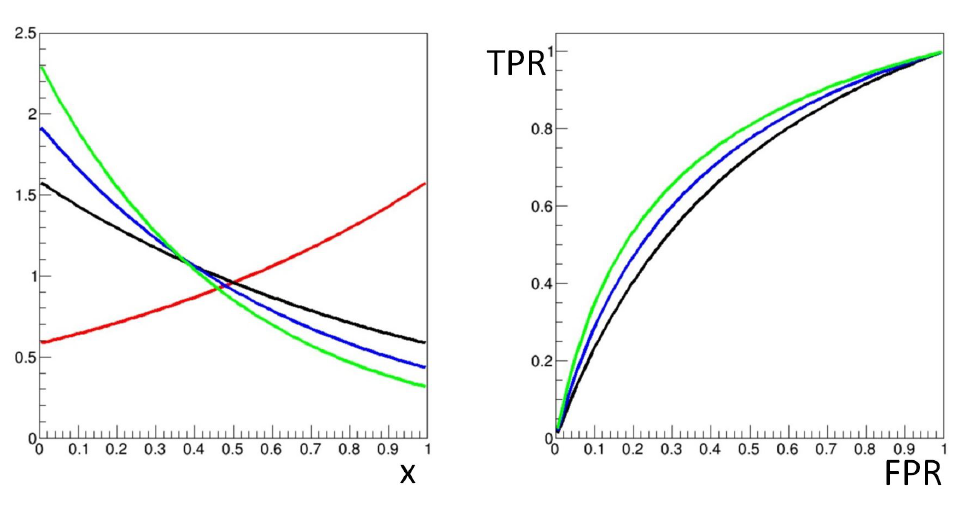 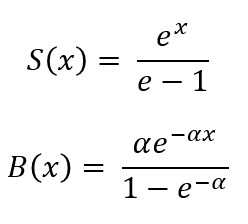 B
S
By writing B(x) as above, we assert we know that dependence perfectly. Let our task be to estimate the signal fraction in a mixture model.
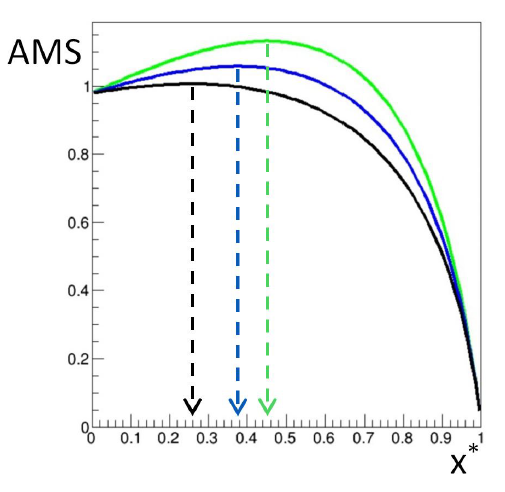 4/27/2023
T. Dorigo, Dealing with Nuisance Parameters in HEP Analysis
7
What We Get
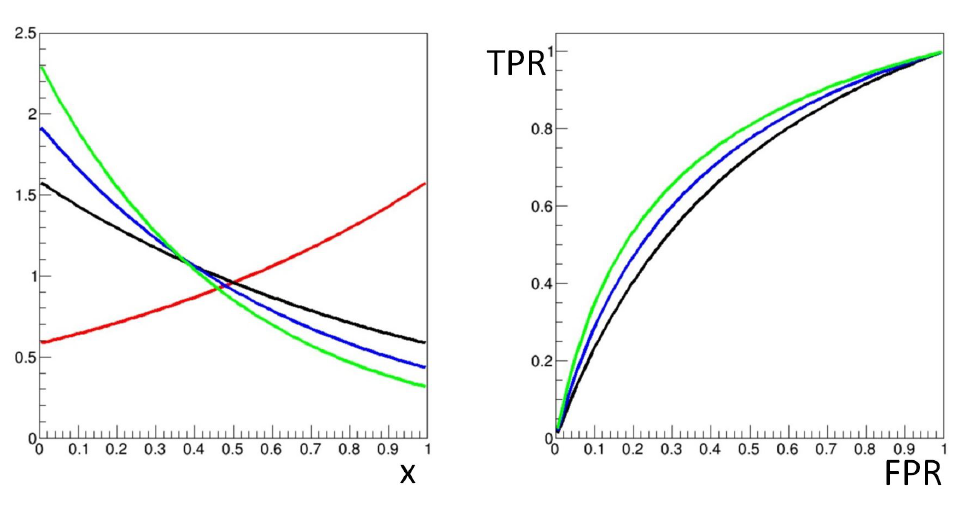 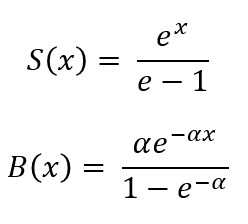  If we train a classifier with a given value of α, the performance is going to be under- or over-estimated if the true value of α is different; the choice of a critical region x>x* corresponding to a pre-defined FPR will similarly be affected, as will the value of TPR.
 
If we do not know what α is, we cannot “optimize” our critical region, as the optimal choice of x* strongly depends on the unknown value of α
 Nuisance parameters affect the optimal working point, as well as the performance of the classifier and in fact the relative merits of different classifiers (which produce different summaries x) 
 Standard supervised classification techniques may not reach optimality unless they address the conditionality issue discussed supra.
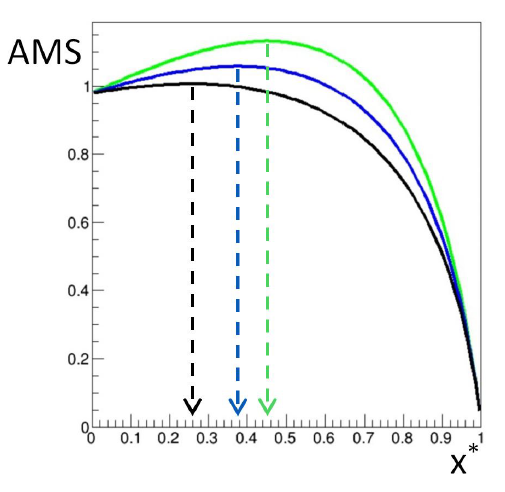 8
One Slide in Place of a Whole Talk
In the past decade ML has provided tools and inspiration for a number of solutions to the problem of nuisances effect reduction in HEP:

Nuisance-parametrized models (e.g. n-subjettiness ratio [9,10])
Adding the nuisance to training features (e.g. Xtt in ATLAS, [15,16]) 
Decorrelation (planing, Uboost, ...[18,19,22-24])
Penalization (DisCo, gaussian smoothing [25,26])
Adversarial setups (pivoting) [28-32], autoencoders, etc. [33-37]
Semi-supervised methods (CWOLA et al.), [38,39,56-58]

A problem in making sense of all this wealth of results is that they target different problems... It is great when we can focus on specific benchmarks and compare
4/27/2023
T. Dorigo, Dealing with Nuisance Parameters in HEP Analysis
9
One Good Benchmark: Decorrelating the Mass
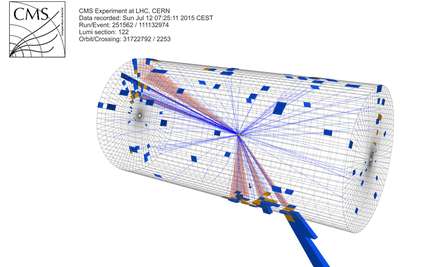 The W boson (1983) and the top quark (1995) were discovered using decays to electrons and muons, as the more frequent quark decays are difficult to distinguish from backgrounds
We later realized that if top quark, W, Z, H bosons have high energy, the jets of hadrons they produce in hadronic decays are distinguishable in highly granular calorimeters from backgrounds through their inner structure
Today the most sensitive searches for new massive particles benefit from CNN-powered imaging techniques
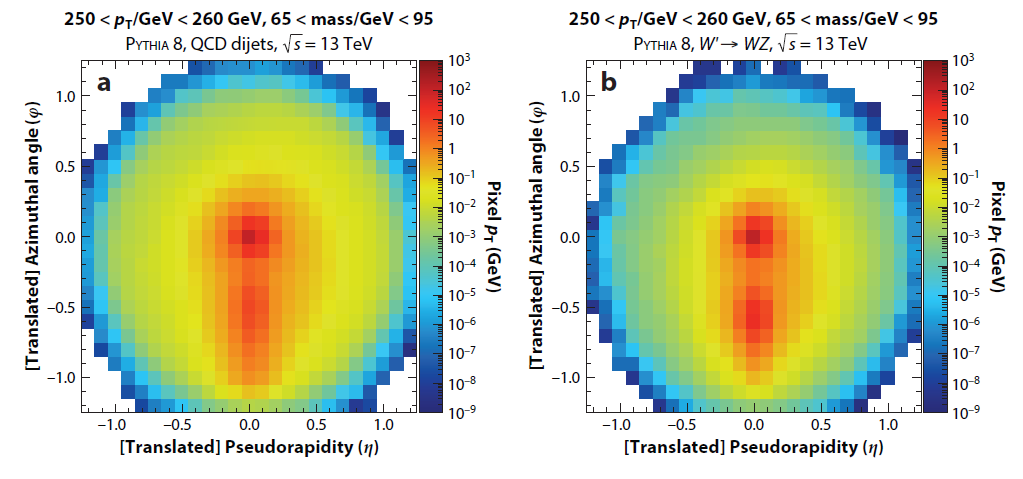 In this context, the mass of the heavy particle you are trying to reconstruct can be treated as a nuisance parameter which you want to decorrelate from classifiers that enhance the
signal purity
10
Above: a background jet image (left) and a W-quark jet image (right)
Comparisons
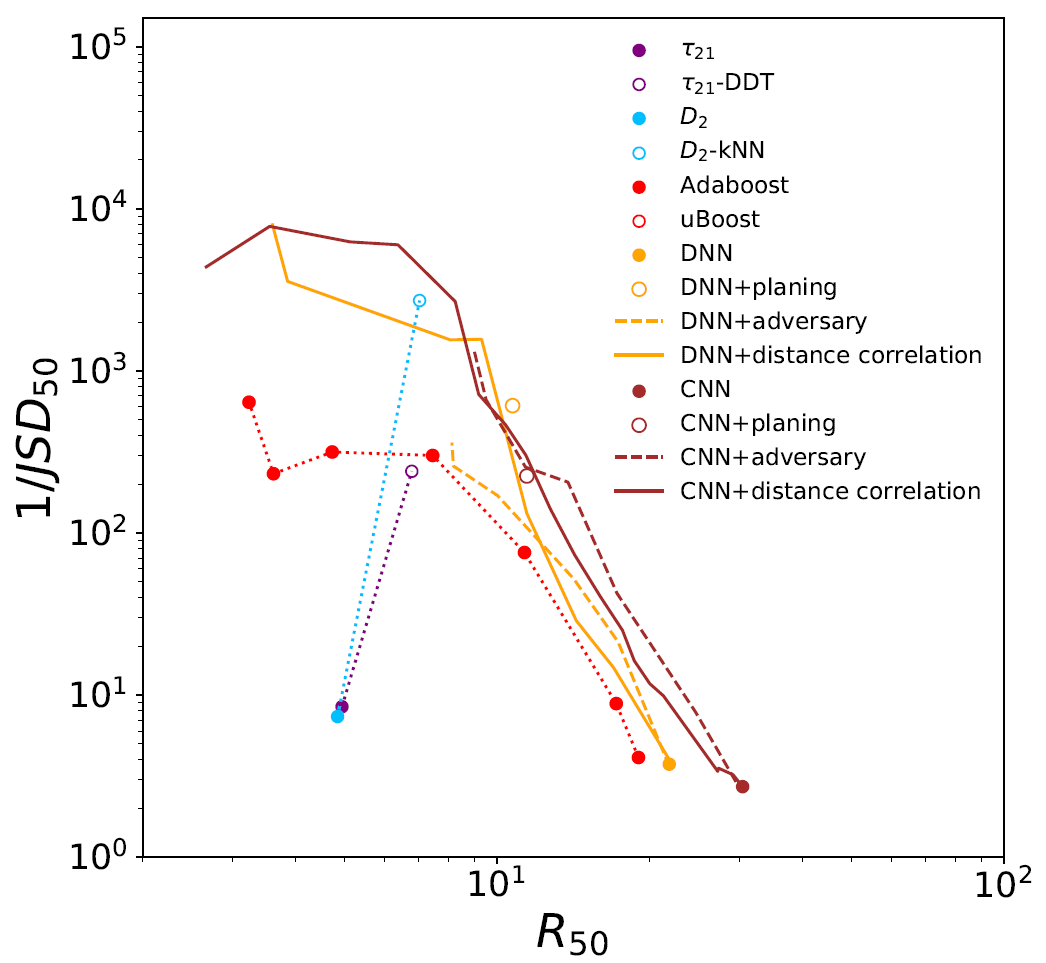 A comparison of the background rejection (x axis) of different W-boson taggers, retrofitted with decorrelation methods (planing, adversarial NN, and DisCo regularization)
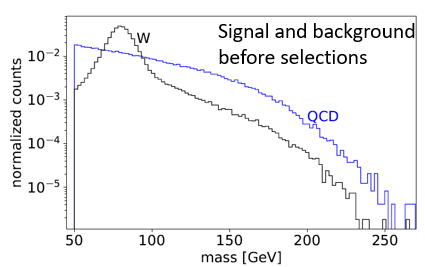 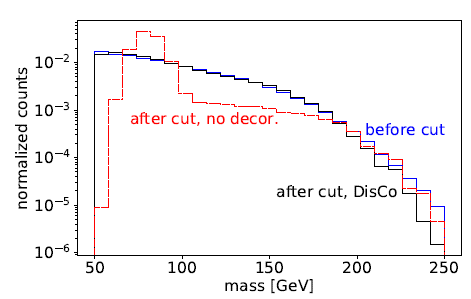 Above: a measure of decorrelation (inverse of Jensen-Shannon 
divergence between QCD bgr before and after 50%TPR selection) 
as a function of background rejection at 50%TPR.
11
3. Inference-aware neural optimization
Idea of P. de Castro and TD [49]: make the loss of a NN aware of what we really want to make of the NN output, and simultaneously inject in it a notion of the relevant nuisances, so that a loss minimization perfectly matches the (stat+syst) variance minimization of the final measurement. 
If the NN constructs summaries that are differentiable WRT the nuisances, and this property is propagated to the inference step, a global minimization can be performed.

Problem 1: need to produce differentiable map of nuisance effect on features
	Not necessarily dramatic, but
       	 calls for custom solutions in HEP problems of different complexity

Problem 2: how to estimate the final variance on the parameter of interest?   
       	 Use the inverse of the information matrix of a likelihood constructed with the 	summary statistic provided by the NN
4/27/2023
T. Dorigo, Dealing with Nuisance Parameters in HEP Analysis
12
3.1 INFERNO
Βlock 1: A simulator or an approximation of it is used to sample observations given parameters θ
Block 2: NN with parameters φ produces outputs y
Block 3: A one-dimensional summary statistic, as a smoothed version of y, is produced by softmax
Block 4: A saturated likelihood is constructed with the summary (e.g. a histogram of Poisson counts), and used to get a Hessian matrix, yielding expected variance on parameter of interest
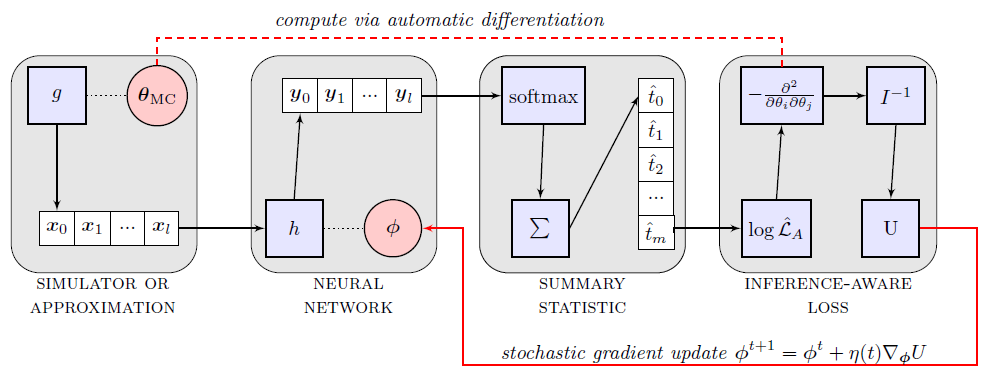 Autodiff allows to update the NN parameters given the value of the variance, to navigate with SGD to 
the optimal solution
4/27/2023
T. Dorigo, Dealing with Nuisance Parameters in HEP Analysis
13
INFERNO Synthetic Example
In [49] a simple example with 3 nuisances affecting the background of a 2-component mixture problem is considered:



r shifts the background mean, λ changes the 				        slope, and b is background normalization.			                              The model is then


and the optimization of the NN is tested with			        	    several benchmarks, releasing nuisances (see below)
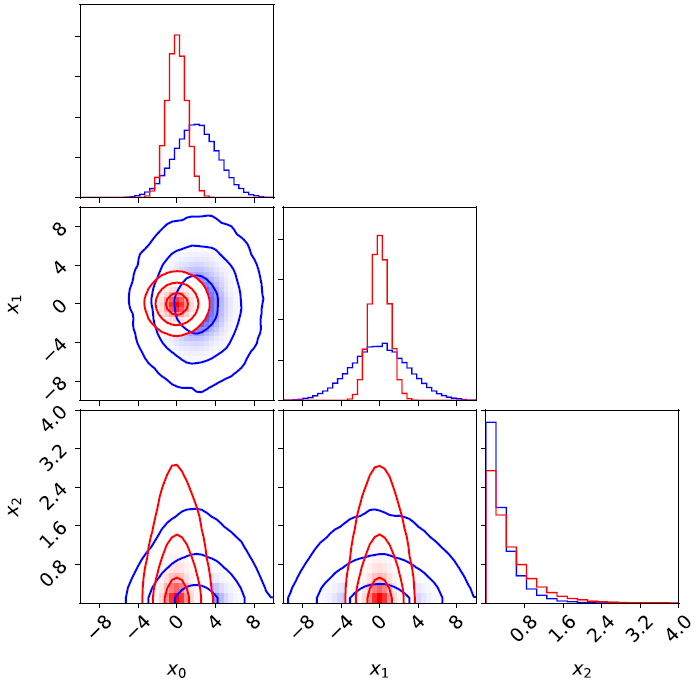 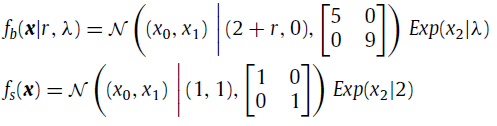 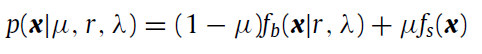 4/27/2023
14
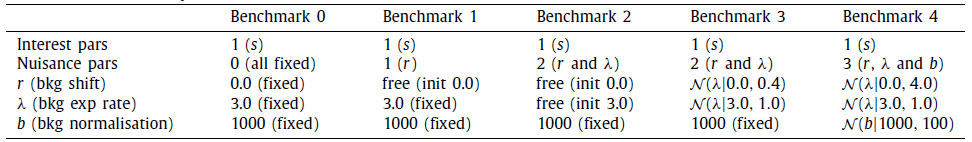 INFERNO Results
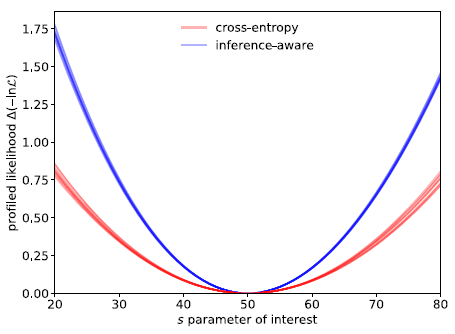 INFERNO consistently outperforms the bce-maximizing NN and has performance which approaches that of the analytical likelihood result.
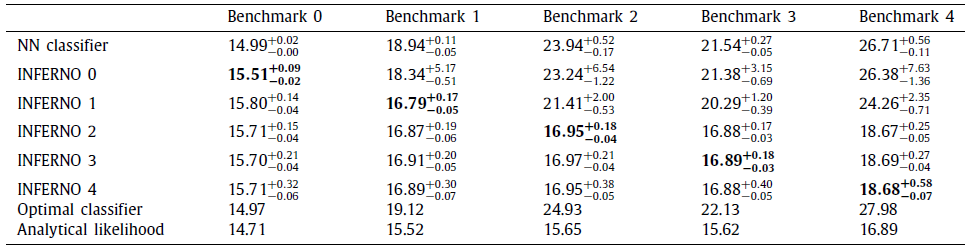 4/27/2023
T. Dorigo, Dealing with Nuisance Parameters in HEP Analysis
15
3.3 Test of INFERNO on a Real Physics Analysis
An issue in INFERNO is how to model HEP nuisances and effect on observations: must e.g. transform input features, interpolating simulated observation weights, or interpolate histogram counts.

To test the applicability of INFERNO on a real HEP analysis and benchmark it, we chose a 
result reproducible on open data, based on NN classification, and with large systematic uncertainties: CMS cross section of tt → τh + jets (TOP-11-004) 

An initial test with normal BCE loss produces consistent results on the cross section
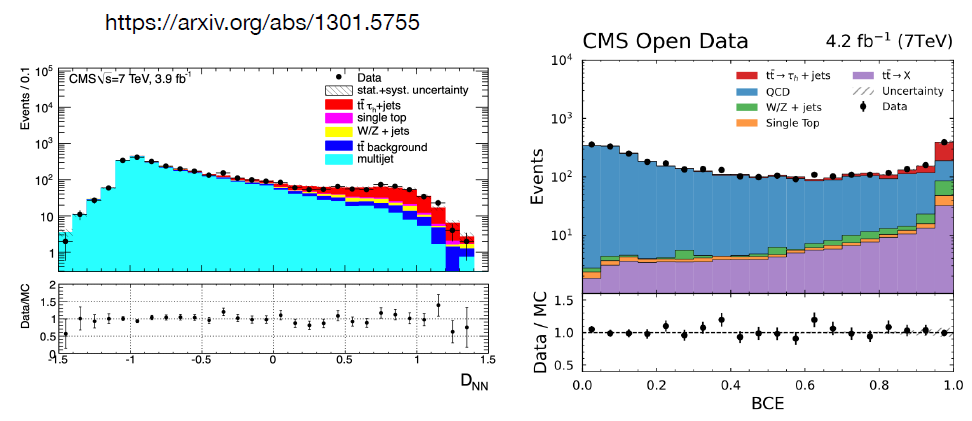 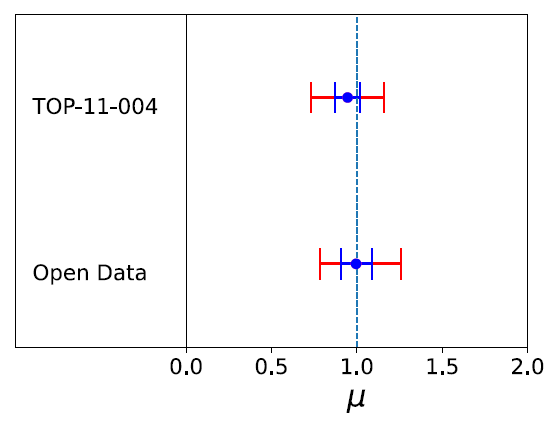 T. Dorigo, ML4HEP Erice, 12/4/23
16
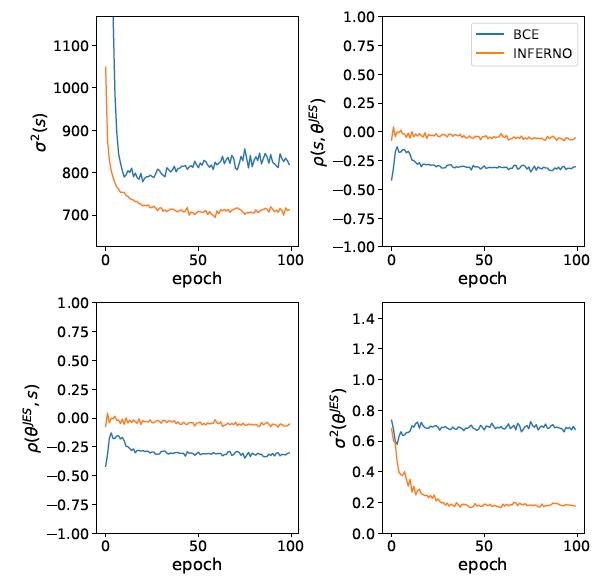 Results and Lessons Learned
On the σ(tt) measurement INFERNO produces a moderate improvement: it constrains the jet energy scale systematic (by decorrelating the effect of that uncertainty from the summary statistic); but since it cannot reduce systematic uncertainties affecting only the data normalization, overall benefit is not large.

The reproduced analysis is a valid benchmark where to test other approaches. For details see Layer, Dorigo, Strong, arXiv:2301.10358
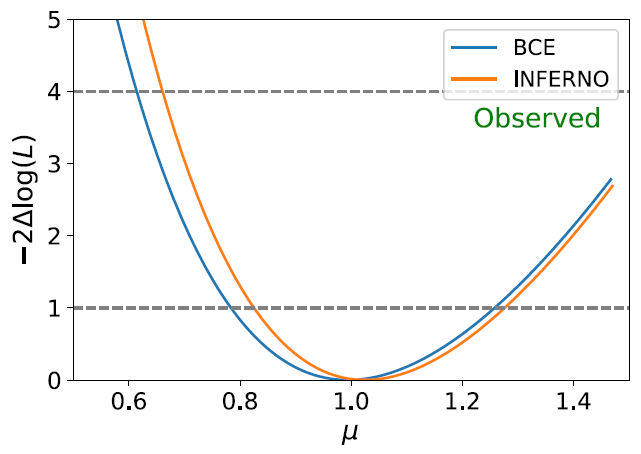 T. Dorigo, ML4HEP Erice, 12/4/23
17
A valid benchmark for future studies!
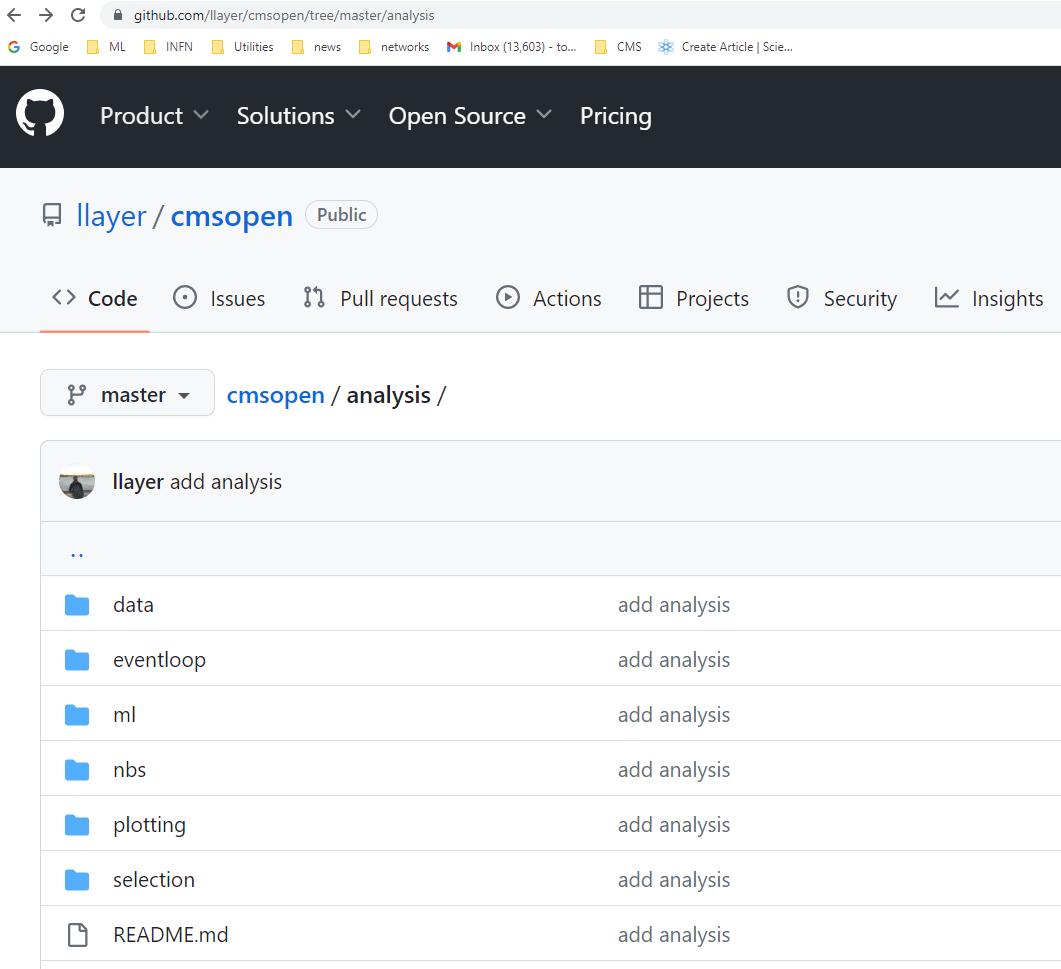 Reproducing the original CMS analysis using open data was the hardest part of L.Layer’s work

Now there is a benchmark that can be used, with already processed data

Can use to compare different systematic mitigation techniques on a real-world analysis!
See github.com/llayer/cmsopen
4/27/2023
T. Dorigo, Dealing with Nuisance Parameters in HEP Analysis
18
3.4 Bonus track – End-to-End Models
The idea of INFERNO – a DL-powered realignment of inference tools and experimental goals – brought a few of us into looking into end-to-end models for co-design of hardware and software
The design space of complex experiments is too large to be probed in discrete fashion based on expert bias. In addition, until inference extraction is considered at design stage, misalignment will result
 We need to develop methods to do this in continuous fashion with DL, as in high complexity hide wonderful opportunities for improvement!

Two examples: 
MUonE  factor of 2 improvement over expert layout [Dorigo20] (see below)
SHIP  factor of 2 improvement over Bayesian optimized magnet shielding scheme [Shirobokov20] 
The above use cases involved rather simple design questions
NB for statisticians:
a factor of 2 in 
the relevant figure
of merit in HEP is
HUGE
4/27/2023
T. Dorigo, Dealing with Nuisance Parameters in HEP Analysis
One Example of Geometry Optimization: MUonE
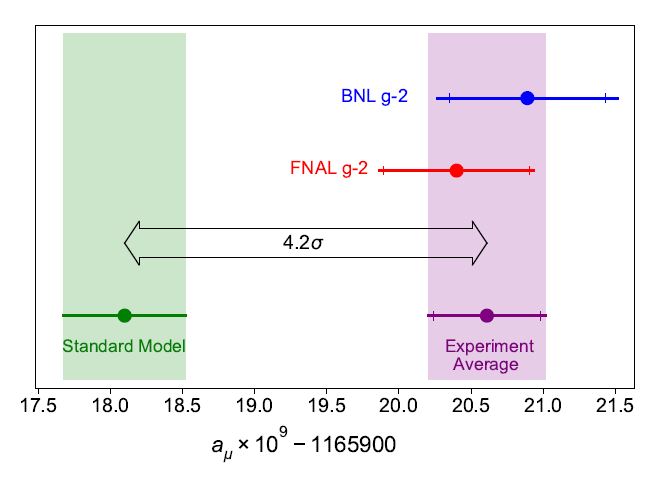 MUonE aims to determine with high precision the probability of elastic muon-electron scattering, as this number may reduce the theory systematics of the g-2 muon anomaly

The experiment must be sensitive to the rate of interactions as a function of momentum transfer, with 10-4 precision
Above: a long-standing anomaly in the Standard Model, the muon g-2 value 
Below: a muon-photon interaction, with a hadronic quantum loop
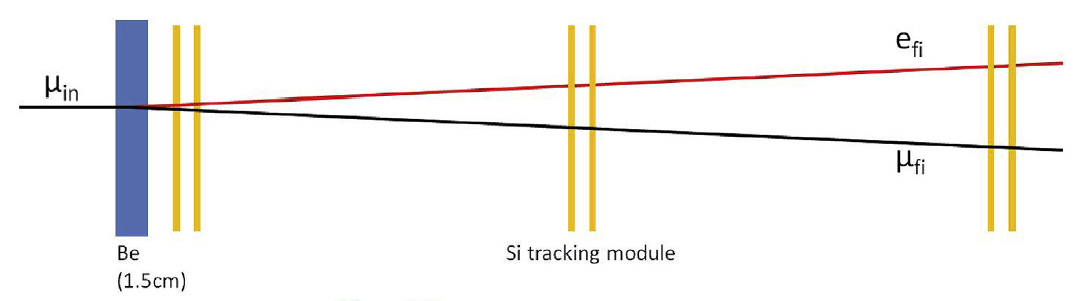 Beam
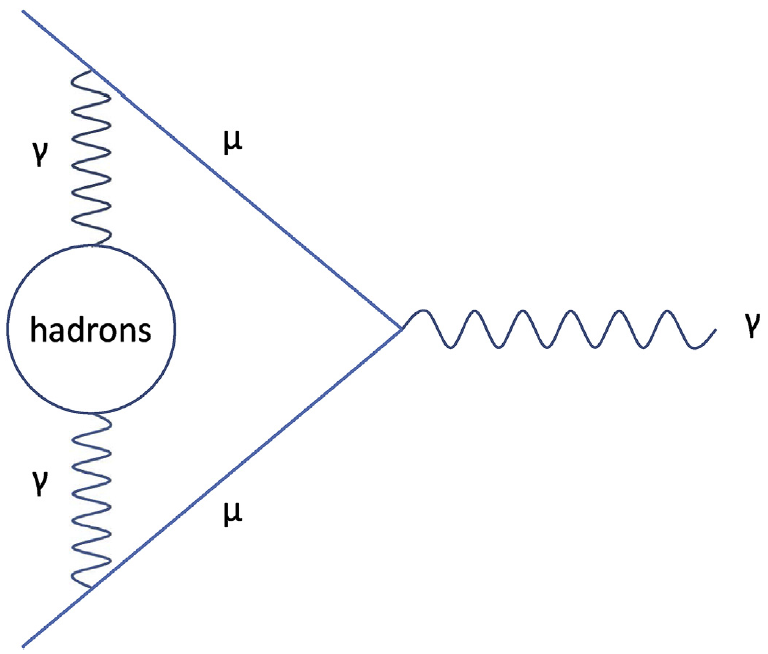 20
Above: layout of one of 40 1m-long MUonE stations
MUonE Optimization
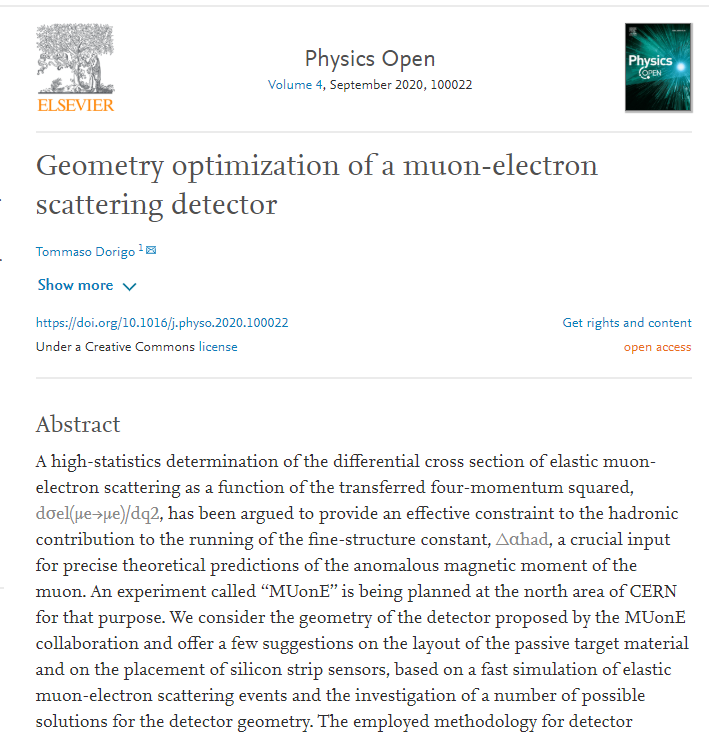 To study alternative layouts, I wrote a simulation of muon scatterings and event reconstruction, then optimized the geometry of the apparatus accounting for every part of the problem affecting the precision of the inference 

This identified a layout different from the one chosen by detector experts, with a factor of 2 improvement in the relevant metric without increase in detector cost

After some digestive trouble, MUonE adopted most of my proposed improvements
MUonE Optimization
Relevant figure of merit: relative resolution on momentum transfer q2
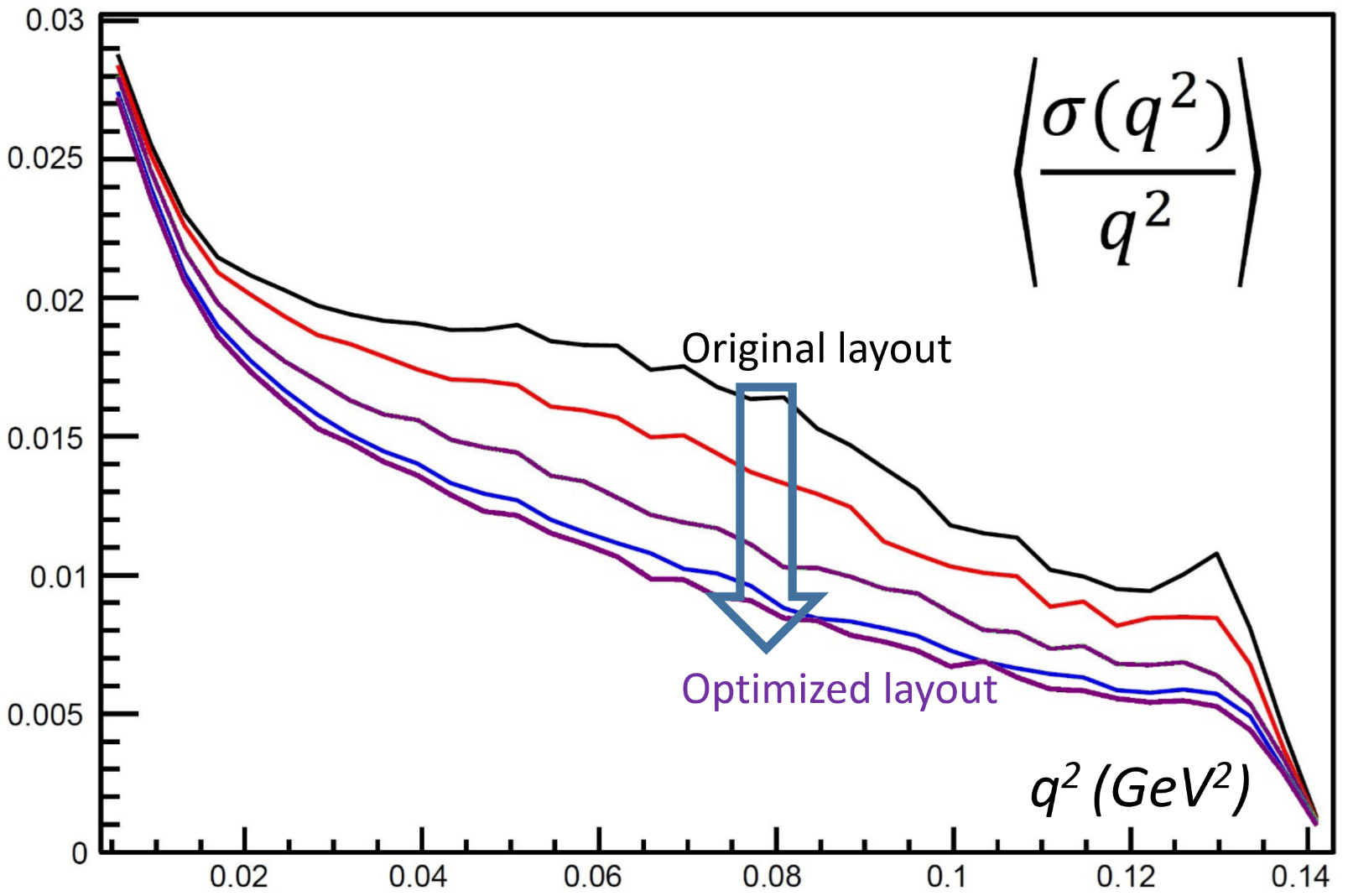 To study alternative layouts, I wrote a simulation of muon scatterings and event reconstruction, then optimized the geometry of the apparatus accounting for every part of the problem affecting the precision of the inference 

This identified a layout different from the one chosen by detector experts, with a factor of 2 improvement in the relevant metric without increase in detector cost

After some digestive trouble, MUonE adopted most of my proposed improvements
Above: relative resolution in event q2 for different configurations (the higher, black line is the original proposal by the MUonE coll.)
22
Event Reconstruction in MUonE
The scattering involves an incoming muon and outgoing muon and electron 
	 it seems proficuous to fit the trajectories to a common vertex
However, if one is not thinking in terms of co-design, the advantage of a full 3D vertex fit looks like a detail worth leaving to final tweaks. It is instead crucial!
Here is a correct «holistic» way of thinking at the matter:
Interactions mostly take place in Be target, which is thick so it does not offer z-position constraints
hence a fit involving the z coordinate is useless  Hence we should rethink the layout to exploit the constraint: use thin layers spaced in vacuum or air!
Large systematics on measured angles are lurking, due to relative z positioning errors; hard to position elements with sufficient precision. Hence thin layers layouts are impractical By exploiting vertex fit to many events we should manage to reduce effect of positioning systematics
23
Reducing Positioning Systematics
The MUonE collaboration envisioned a holographic laser system to measure the position along z of modules and targets with 10μm precision (roughly required threshold for wanted q2 resolution). 

Cost: one 10k euro system per meter-length muon station, 40 stations  400k euro budget
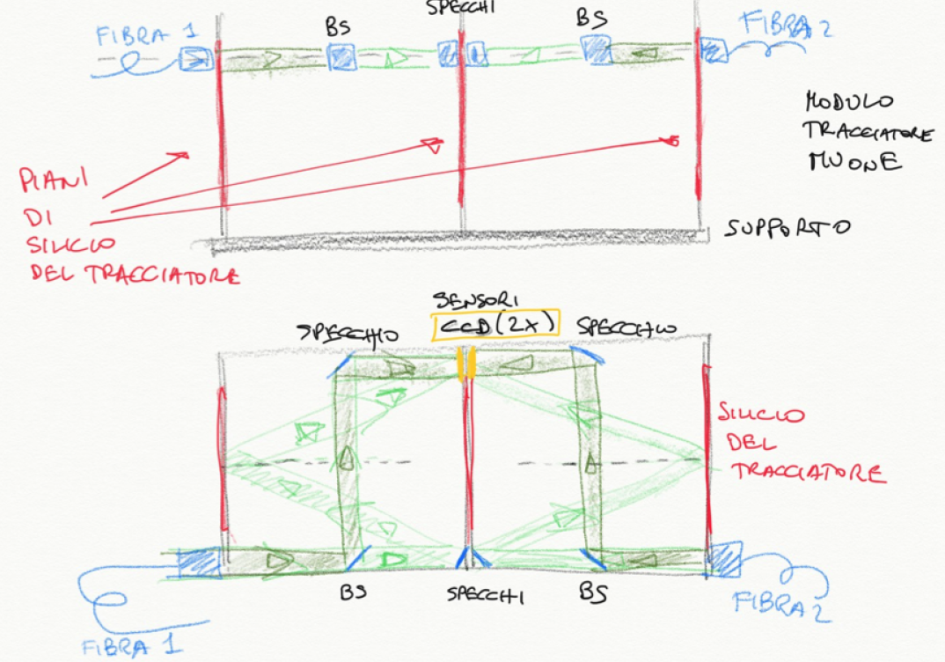 24
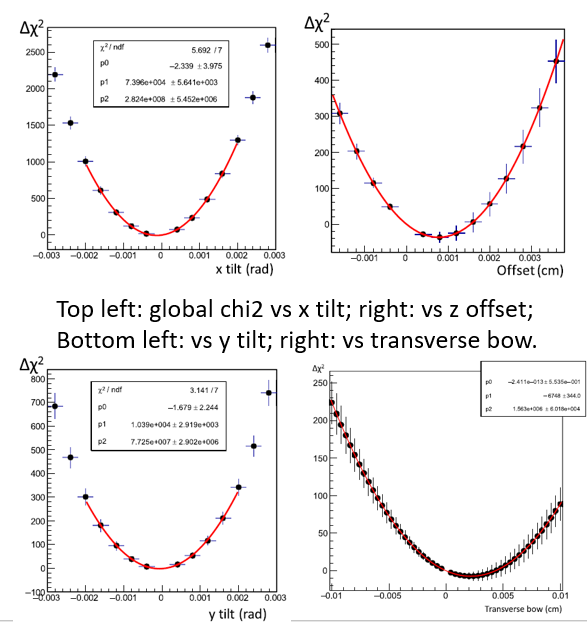 Effect of Thin Layers and Vertex Fit
Once you realize the benefit of thin layers, a simulation proves that the holographic shebang is useless:
by using 5 minutes worth of beam data, layouts that involve thin target layers allow to fit for the position z of individual elements, as well as for their tilt and bow, to sub-micron accuracy!
Δχ2
25
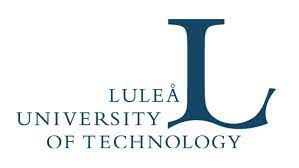 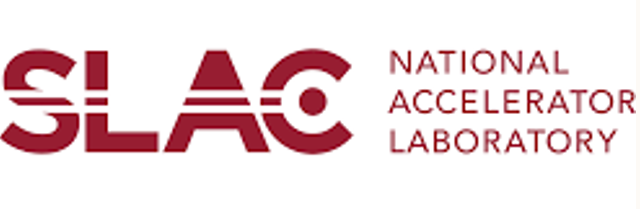 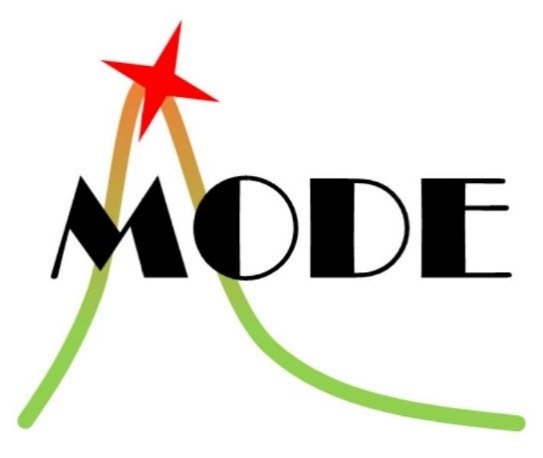 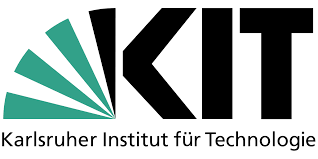 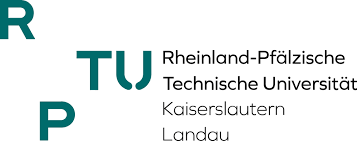 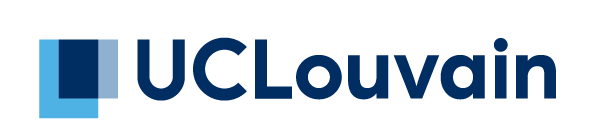 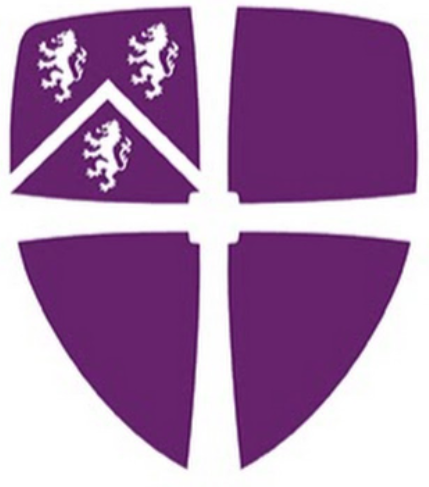 Machine-Learning Optimized Design of Experiments
MODE Collaboration 
https://mode-collaboration.github.io
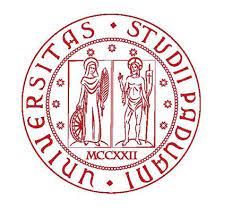 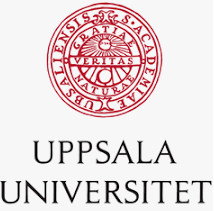 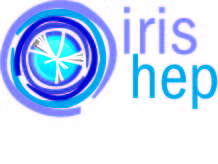 M. Aehle17, A. G. Baydin5, A. Belias10, A. Boldyrev4, K. Cranmer8, P. de Castro Manzano1, T. Dorigo1,14, C. Delaere2, D. Derkach4, J. Donini3, P.  Elmer18, F. Fanzago1, N.R. Gauger17, A. Giammanco2, C. Glaser11, L. Heinrich12, R. Keidel17, J. Kieseler22, C. Krause13, L. Kusch17, M. Lagrange2, M. Lamparth12, M. Liwicki21, G. Louppe6, L. Layer1, F. Nardi3,14, P. Martinez Ruiz del Arbol9, F. Ratnikov4, R. Roussel20, F. Sandin21, P. Stowell15, G. Strong1, M. Tosi1,14, A. Ustyuzhanin4, S. Vallecorsa7, Xabier C. Vidal23, P. Vischia2, G. Watts19, H. Yarar1, H. Zaraket16
Sponsored by
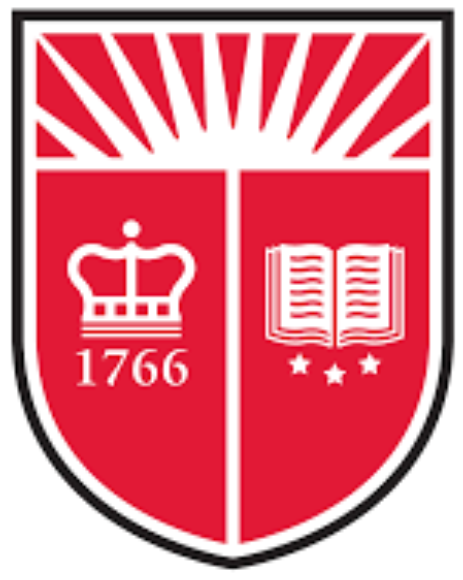 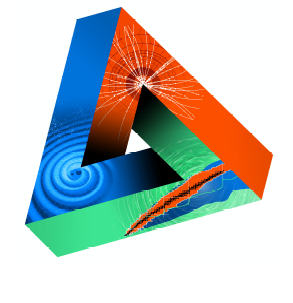 1 INFN, Italy
2 Université Catholique de Louvain, Belgium
3 Université Clermont Auvergne, France
4 Laboratory for big data analysis of the HSE, Russia 
5 University of Oxford, UK
6 Université de Liege, Belgium
7 CERN, Switzerland
8 University of Madison, Wisconsin, US
9   IFCA, Spain
10 GSI, Germany
11 Uppsala Universitet, Sweden
12 TU Munchen, Germany
13 Rutgers University, US
14 Università di Padova, Italy
15 Durham University, UK
16 Lebanese University, Lebanon
17 Kaiserslautern-Landau University, Germany
18 Princeton University, US
19 University of Washington, US
20 SLAC, US
21 Lulea University of Technology, Sweden
22 Karlsruhe Institute of Technology, Germany
23 Universidad de Santiago de Compostela, Spain
JENAS
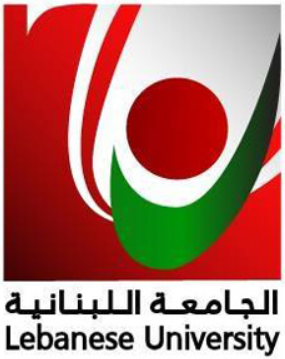 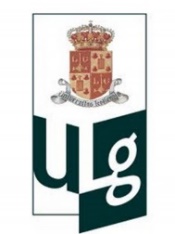 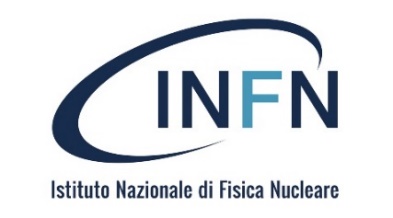 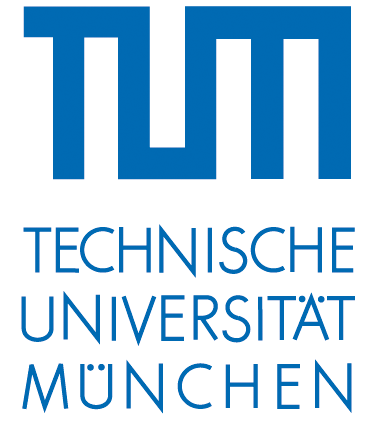 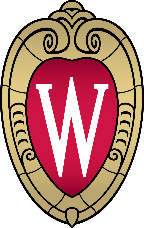 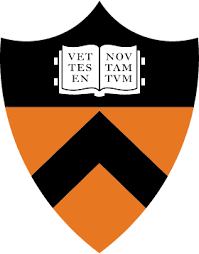 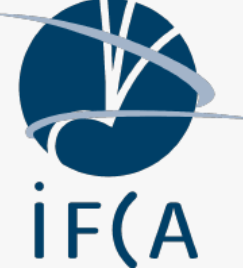 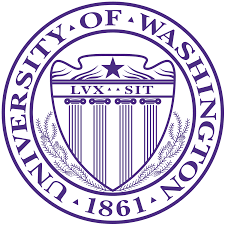 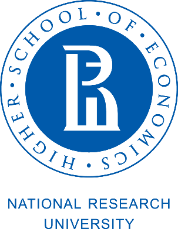 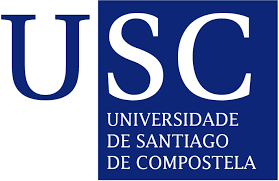 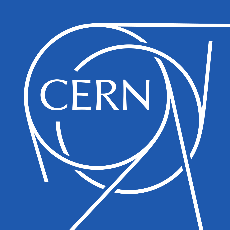 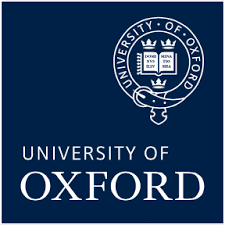 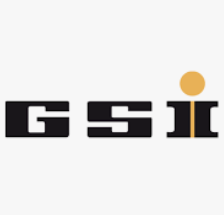 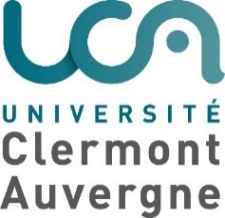 Four-Slide Description of a Differentiable Modelfor Design Optimization - 1
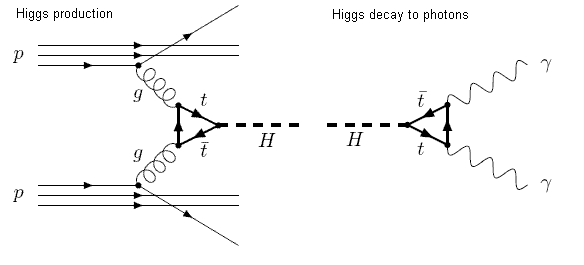 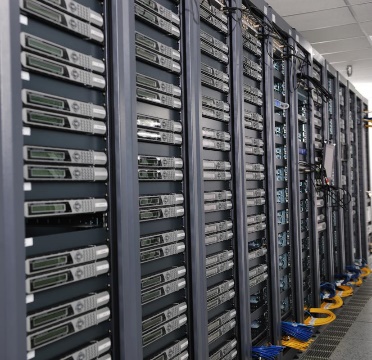 An end-to-end detector design optimization task can be briefly formalized in the following way. 
(1) We start with a simulation of the physics processes of relevance, which generates a multi-dimensional, stochastic input variable x, distributed with a PDF f(x) 
(2) The input is turned by the simulation of the detection apparatus into sensor readouts z distributed with PDF 
			p(z|x,θ).
z are observed low-level features of the physical process; they depend through p( ) on parameters θ describing physical properties of detector and geometry.
x
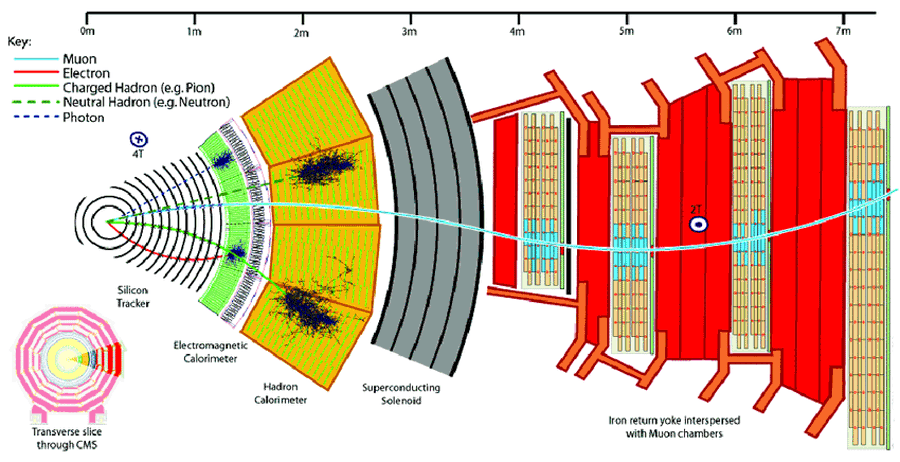 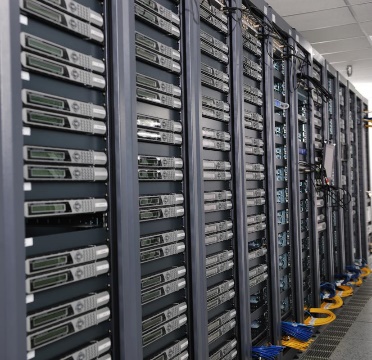 z
T. Dorigo, ML4HEP Erice, 12/4/23
27
Four-Slide Description of a Differentiable Modelfor Design Optimization - 2
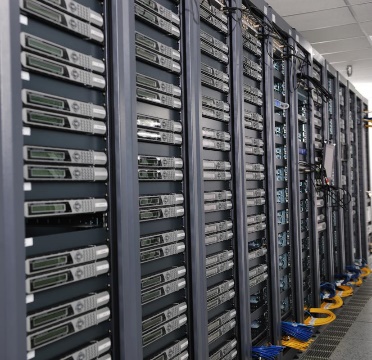 z
(3) Detector readouts z are used by a reconstruction model R( ) that produces high-level features 
		ζ(θ) = R[z,θ,ν(θ)] 
(e.g. particle four-momenta), by employing knowledge of detector parameters θ as well as a model of nuisance parameters ν(θ) which affect the pattern recognition task. 

(4) In turn, high-level features ζ(θ) constitute the input of a further dimensionality reduction, typically powered by a neural network NN( ) 
Once trained for the task at hand, the network produces a low-dimensional summary statistic 
		s = NN[ζ(θ)]. 
(5) With s, inference can finally be carried out to infer back x. This completes our model of the inference process...
ζ
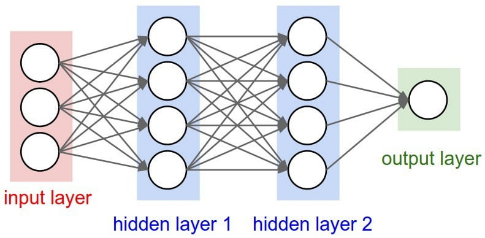 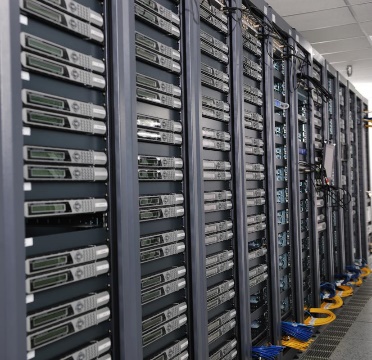 s
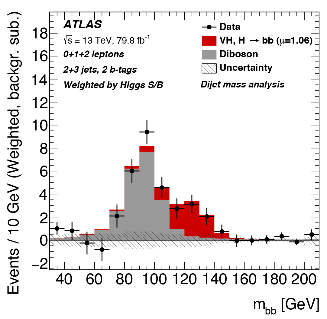 x
L(s|x)
28
Four-Slide Description of a Differentiable Modelfor Design Optimization - 3
29
Four-Slide Description of a Differentiable Modelfor Design Optimization - 4
T. Dorigo, ML4HEP Erice, 12/4/23
30
Putting It All Together
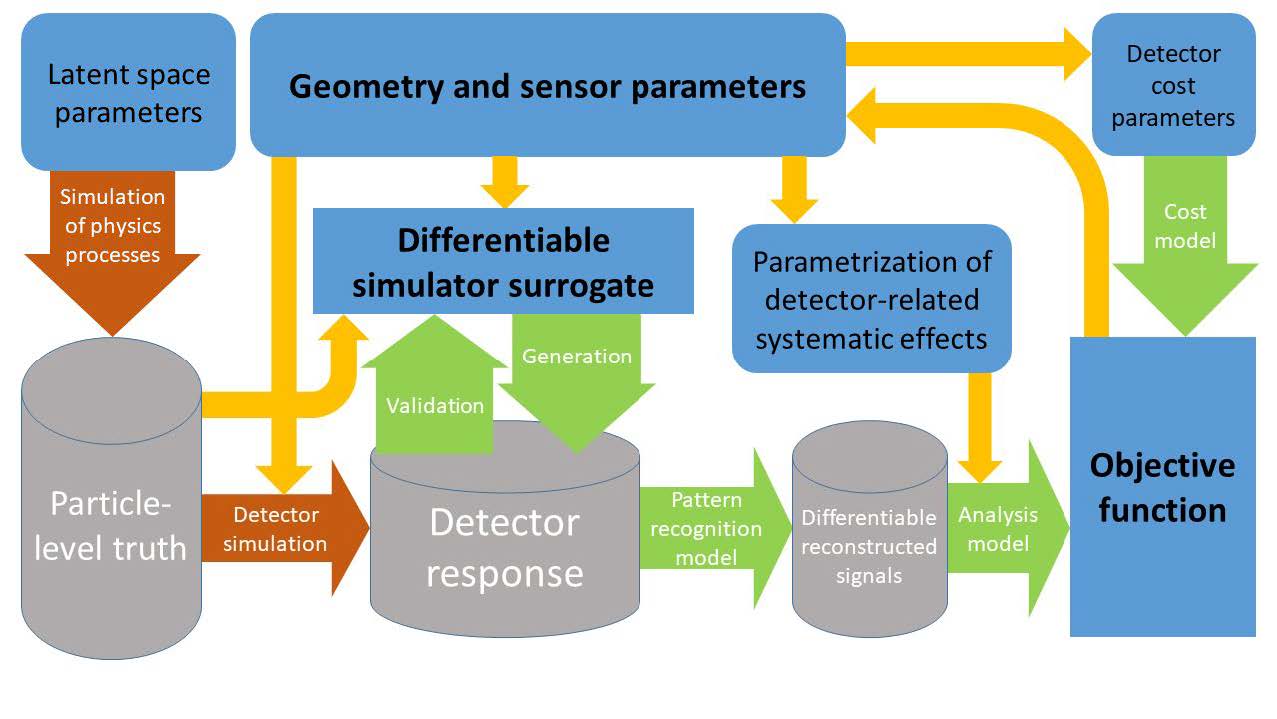 If the simulation can be bypassed by a differentiable surrogate, we remove the stochasticity of the physics and strongly simplify the problem
θ
c
ν
x
L=NN(ζ)
ζ = R(z)
z or S
T. Dorigo, ML4HEP Erice, 12/4/23
31
Putting It All Together / 2
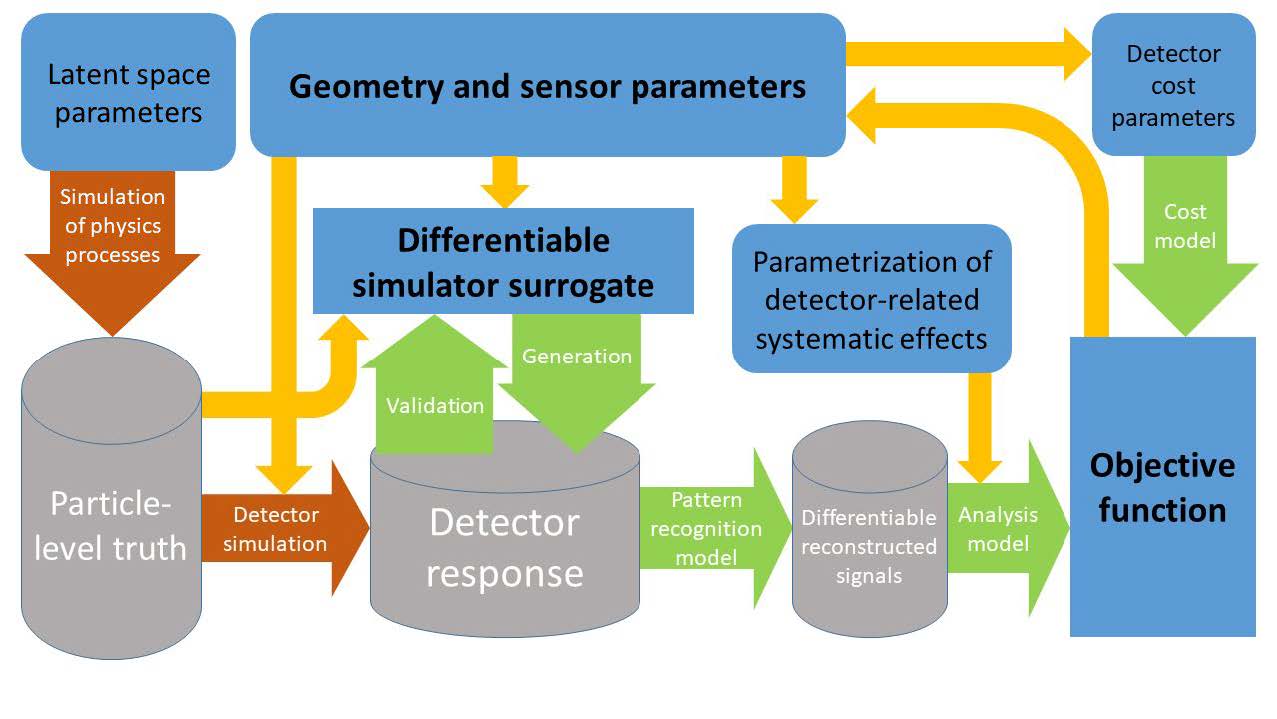 The model must
include a model of the absolute state-of-the-art (or even extrapolated future performance!) of reconstruction and inference to avoid any misalignment
T. Dorigo, ML4HEP Erice, 12/4/23
32
Putting It All Together / 3
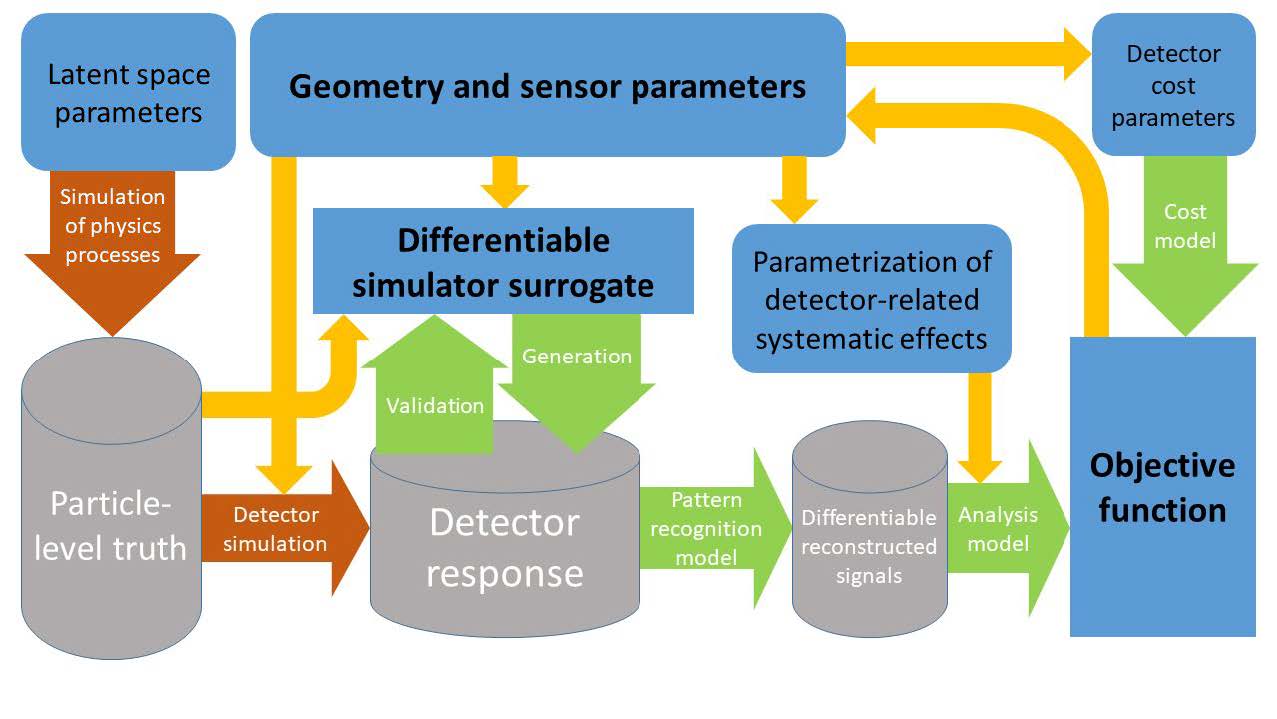 Backpropagation of the gradient of the objective function then allows to find optimal parameters θ  obtain end-to-end optimality of the instrument
T. Dorigo, ML4HEP Erice, 12/4/23
33
A Current Effort: Optimizing SWGO Array Layout
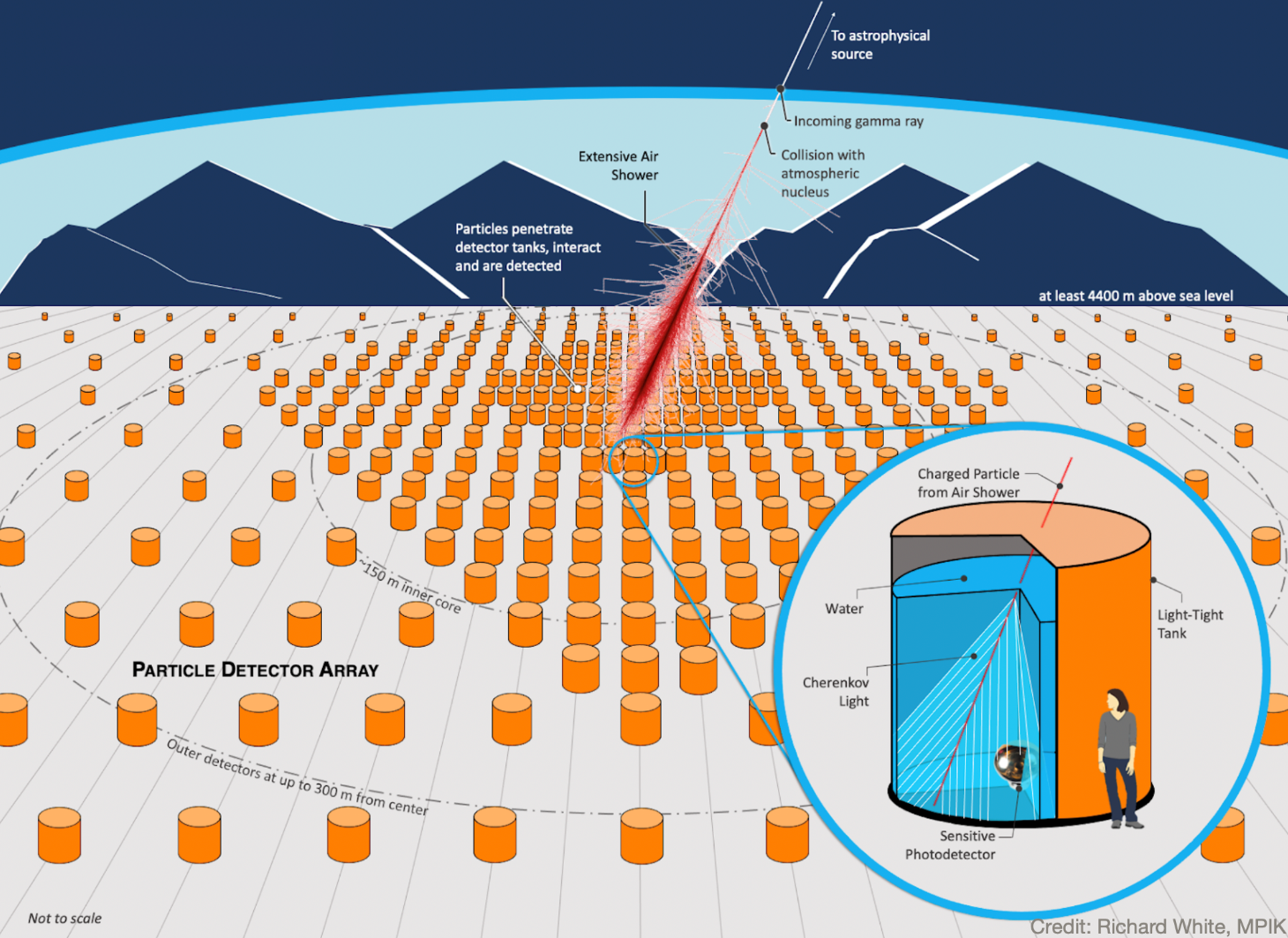 As the reconstruction of atmospheric showers was discussed on Monday afternoon, let us see what we are doing on the optimization of the layout of the 6000 tanks of Cherenkov detectors that SWGO plans to deploy at high altitude in South America

As a reminder: to extract scientific output we need to classify photon vs proton induced showers, and to determine their energy and direction
4/27/2023
34
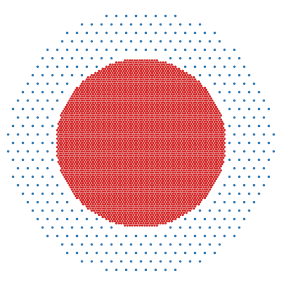 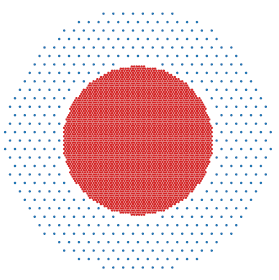 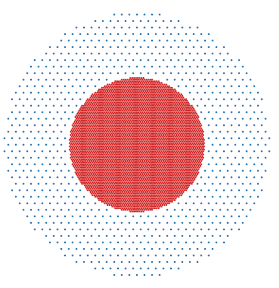 The Question
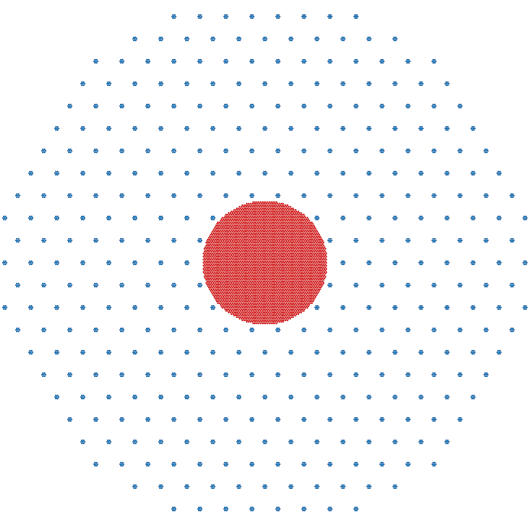 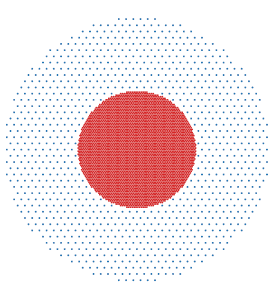 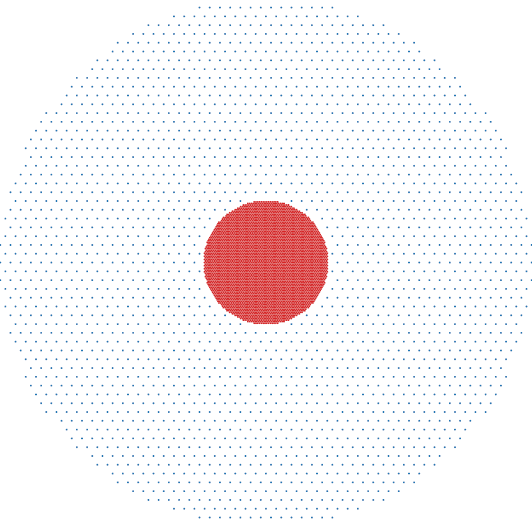 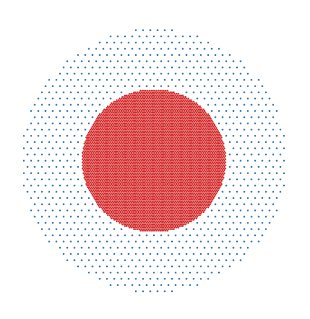 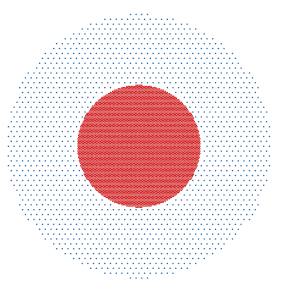 4/27/2023
T. Dorigo, Dealing with Nuisance Parameters in HEP Analysis
35
The Question and a Possible Answer
4/27/2023
T. Dorigo, Dealing with Nuisance Parameters in HEP Analysis
36
The Principled Question!
A Tentative Solution to the Principled Question
Besides its high dimensionality, our problem is also that atmospheric showers are a stochastic phenomenon: the model is implicit
Yet the quantities we need – time-modulated number densities of muons, electrons, photons detectable on the ground as a function of shower parameters ω (distance D from shower axis and primary Id, E, θ) – are simple enough (and sufficiently decoupled to specific tank designs) that we may cook up a parametric model 
			F [ Nμ(t), Nγ(t), Ne(t) | ω ] .

Given an analytical form for F, we can compute in closed form the utility function for any detector configuration. This enables gradient descent to the maximum of –U!
4/27/2023
T. Dorigo, Dealing with Nuisance Parameters in HEP Analysis
38
Layout Optimization Pipeline
Simulate an initial layout for detector array
Stop when satisfied
Update layout (x,y of each tank) following gradient of U
Obtain the utility and its gradient with respect to each detector x,y position
Compute the likelihood of the observed batch as a function of the fraction of gammas in the batch; compute the second derivative of the likelihood
Use RCF bound to estimate the expected variance of the signal flux measurement
Simulate a set of gamma and proton showers hitting array
Reconstruct shower parameters ω in each hypothesis by likelihood maximization
Simulate a batch of gammas and protons and reconstruct them; obtain the TS of each shower
Derive log-likelihood ratio of the two hypotheses
Obtain PDFs of LLR for the gamma and proton hypotheses given current layout
4/27/2023
39
Sample Run
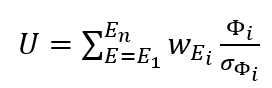 Below is shown a run where the initial position of detector elements placed in a uniform circular pattern (black points in second and third diagram) gets updated as the system maximizes U, finding layouts that better discriminate p/γ  and improve/extend reconstruction
c
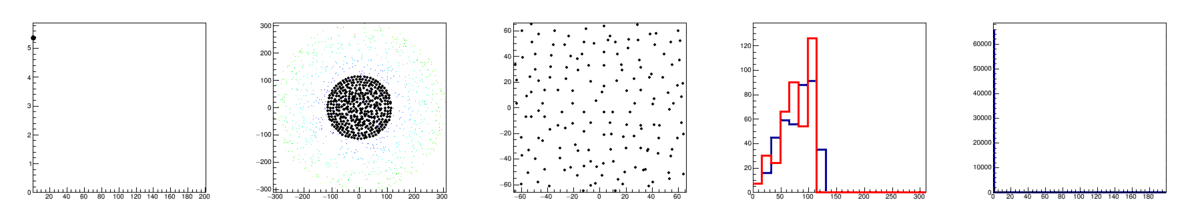 Starting
layout
Learned
layout
y (meters)
y (meters)
Utility function
<Variance on ω>
Number of tanks
x (meters)
x (meters)
Epoch
Radius from center
Epoch
Center of generated showers is shown in the second diagram overlaid to detector positions, with a color scale indicating 
the precision of their reconstruction (blue – good, red – bad)
4/27/2023
T. Dorigo, Dealing with Nuisance Parameters in HEP Analysis
40
A Better Solution!?
After I showed the above few slides to Ann Lee, she thought for three seconds and then bolted out that an alternative better, more elegant, and MUCH CPU-lighter) solution involves enforcing sparsity in an initially tightly packed array of M>>N detectors (where N is the target) with Lasso regression for feature selection. 
She definitely has a point!

	 We will pursue that method for a better/faster solution

Corollary 1: DL might not be the most viable solution for even complex problems like the one described...
Corollary 2: to me the above incident sounds like a great example of why we do need in-person workshops...
4/27/2023
T. Dorigo, Dealing with Nuisance Parameters in HEP Analysis
41
4. Summary
A wide arsenal of ML/DL techniques that try to remove the impact of systematic uncertainties in supervised classification for HEP problems has been developed in recent years
The focus in many cases is achieving a decorrelation of salient features, to maximize discovery significance
Here, several methods successfully achieve the desired goal, with minor performance loss
Today we could not go over it, too much stuff! But I left ample references below.
The real issue is however how to minimize the effect of systematic uncertainties whatever their origin, with tools of more general applicability
Important steps have been made but the topic is still an active area of research in ML
DL solutions to this problem also become drivers of upping the ante –we must grow greedier and consider the bigger picture of co-design
solutions for reduction of systematics should be our top priority
this is only possible by including pattern recognition, inference extraction in the model
4/27/2023
T. Dorigo, Dealing with Nuisance Parameters in HEP Analysis
42
Third MODE Workshop – Princeton Jul 24-26
https://indico.cern.ch/event/1242538/
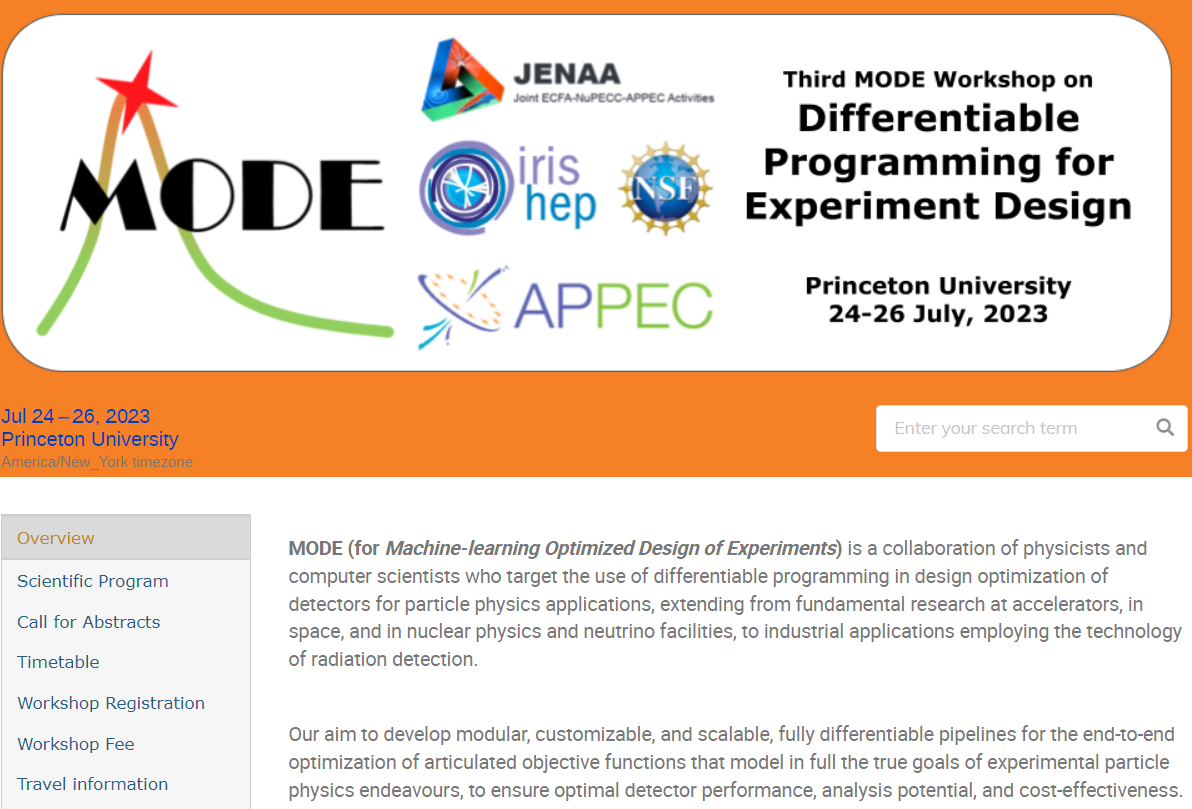 Please consider joining us in
Princeton July 24-26 – we will
have sessions on:

computer science developments
optimization in HEP
optimization in astro-HEP
optimization in nuclear/neutrino
optimization of muon tomography
4/27/2023
T. Dorigo, Dealing with Nuisance Parameters in HEP Analysis
43
References
[1] P. De Castro Manzano. Statistical Learning and Inference at Particle Collider Experiments. PhD thesis (2019). URL https://cds.cern.ch/record/2701341.
[2] K. Cranmer, G. Lewis, L. Moneta, A. Shibata, and W. Verkerke, HistFactory: A tool for creating statistical models for use with RooFit and RooStats (June 2012).
[3] K. Cranmer. Practical Statistics for the LHC. In 2011 European School of High-Energy Physics, pp. 267{308 (2014). doi: 10.5170/CERN-2014-003.267.
[4] L. Lista. Practical Statistics for Particle Physicists. In 2016 European School of High-Energy Physics, pp. 213{258 (2017). doi: 10.23730/CYRSP-2017-005.213.
[5] W. M. Pateeld, On the maximized likelihood function, Sankhya: The Indian Journal of Statistics, Series B (1960-2002). 39(1), 92{96 (1977). URL http://www.jstor.org/stable/25052054.
[6] D. R. Cox and O. E. Barndor-Nielsen, Inference and Asymptotics. CRC Press (Mar., 1994). URL https://play.google.com/store/books/details?id=KxYeBQAAQBAJ.
[7] F. James and M. Roos, Minuit - a system for function minimization and analysis of the parameter errors and correlations, Comput. Phys. Commun. 10 (6), 343{367 (Dec., 1975). URL http://www.sciencedirect.com/science/article/pii/0010465575900399.
[8] G. Cowan, K. Cranmer, E. Gross, and O. Vitells, Asymptotic formulae for likelihood-based tests of new physics, Eur. Phys. J. C. 71, 1554 (2011). doi: 10.1140/epjc/s10052-011-1554-0. [Erratum: Eur. Phys. J. C73, 2501 (2013)].
[9] J. Thaler and K. Van Tilburg, Maximizing Boosted Top Identication by Minimizing N-subjettiness, JHEP. 02, 093 (2012). doi: 10.1007/JHEP02(2012)093.
4/27/2023
T. Dorigo, Dealing with Nuisance Parameters in HEP Analysis
44
References / 2
[10] J. Dolen, P. Harris, S. Marzani, S. Rappoccio, and N. Tran, Thinking outside the ROCs: Designing Decorrelated Taggers (DDT) for jet substructure, JHEP. 05, 156 (2016). https://doi.org/10.1007/JHEP05(2016)156.
[11] I. Moult, B. Nachman, and D. Neill, Convolved Substructure: Analytically Decorrelating Jet Substructure Observables, JHEP. 05, 002 (2018). doi: 10.1007/JHEP05(2018)002.
[12] R. M. Neal, Computing likelihood functions for high-energy physics experiments when distributions are defined by simulators with nuisance parameters (2008). URL http://cds.cern.ch/record/1099977.
[13] T. Aaltonen et al., Evidence for a particle produced in association with weak bosons and decaying to a bottom-antibottom quark pair in Higgs boson searches at the Tevatron, Phys. Rev. Lett. 109, 071804 (2012). doi: 10.1103/PhysRevLett.109.071804.
[14] S. Chatrchyan et al., Combined results of searches for the standard model Higgs boson in pp collisions at sqrt(s) = 7 TeV, Phys. Lett. B. 710, 26{48 (2012). doi: 10.1016/j.physletb.2012.02.064.
[15] P. Baldi, K. Cranmer, T. Faucett, P. Sadowski, and D. Whiteson, Parameterized neural networks for high-energy physics, Eur. Phys. J. C. 76(5), 235 (2016). doi: 10.1140/epjc/s10052-016-4099-4.
[16] J. de Favereau, C. Delaere, P. Demin, A. Giammanco, V. Lemaitre,A. Mertens, and M. Selvaggi, DELPHES 3, A modular framework for fast simulation of a generic collider experiment, JHEP. 02, 057 (2014). doi: 10.1007/JHEP02(2014)057.
[17] K. Cranmer, J. Pavez, and G. Louppe, Approximating likelihood ratios with calibrated discriminative classifiers (June, 2015). URL http://arxiv.org/abs/1506.02169. 
[18] J. Aguilar-Saavedra, J. H. Collins, and R. K. Mishra, A generic anti-QCD jet tagger, JHEP. 11, 163 (2017). doi: 10.1007/JHEP11(2017)163.
4/27/2023
T. Dorigo, Dealing with Nuisance Parameters in HEP Analysis
45
References / 3
[19] S. Chang, T. Cohen, and B. Ostdiek, What is the Machine Learning?, Phys. Rev. D. 97(5), 056009 (2018). doi: 10.1103/PhysRevD.97.056009.
[20] K. Datta and A. Larkoski, How Much Information is in a Jet?, JHEP. 06,073 (2017). doi: 10.1007/JHEP06(2017)073.
[21] R. Dalitz, On the analysis of tau-meson data and the nature of the tau-meson, Phil. Mag. Ser. 7. 44, 1068{1080 (1953). doi: 10.1080/14786441008520365.
[22] J. Stevens and M. Williams, uBoost: A boosting method for producing uniform selection efficiencies from multivariate classifiers, JINST. 8, P12013 (2013). doi: 10.1088/1748-0221/8/12/P12013.
[23] Y. Freund and R. E. Schapire, A decision-theoretic generalization of on-line learning and an application to boosting, Journal of Computer and System Sciences. 55(1), 119{139 (Aug., 1997). doi: 10.1006/jcss.1997.1504. 
[24] A. Rogozhnikov, A. Bukva, V. Gligorov, A. Ustyuzhanin, and M. Williams, New approaches for boosting to uniformity, JINST. 10(03), T03002 (2015). doi: 10.1088/1748-0221/10/03/T03002.
[25] G. Kasieczka and D. Shih, DisCo Fever: Robust Networks Through Distance Correlation, arXiv:2001.05310 (Jan 2020).
[26] S. Wunsch, S. Jorger, R. Wolf, and G. Quast, Reducing the dependence of the neural network function to systematic uncertainties in the input space (July, 2019). URL http://arxiv.org/abs/1907.11674.
[27] C. Adam-Bourdarios, G. Cowan, C. Germain-Renaud, I. Guyon, B. Kegl, and D. Rousseau, The Higgs Machine Learning Challenge, J. Phys. Conf. Ser. 664(7), 072015 (2015). doi: 10.1088/1742-6596/664/7/072015.
[28] S. Ben-David, J. Blitzer, K. Crammer, and F. Pereira. Analysis of representations for domain adaptation. In eds. B. Scholkopf, J. C. Platt, and T. Homan, Advances in Neural Information Processing Systems 19, pp. 137-144. MIT Press (2007). URL http://papers.nips.cc/paper/2983-analysis-of-representations-for-domain-adaptation.pdf.
4/27/2023
T. Dorigo, Dealing with Nuisance Parameters in HEP Analysis
46
References / 4
[29] S. Ben-David, J. Blitzer, K. Crammer, A. Kulesza, F. Pereira, and J. W. Vaughan, A theory of learning from different domains, Machine Learning. 79 (1-2), 151{175 (Oct., 2009). URL https://doi.org/10.1007/s10994-009-5152-4.
[30] H. Ajakan, P. Germain, H. Larochelle, F. Laviolette, and M. Marchand, Domain-adversarial neural networks, arXiv:1412.4446 (2014).
[31] G. Louppe, M. Kagan, and K. Cranmer. Learning to pivot with adversarial networks. In eds. I. Guyon, U. V. Luxburg, S. Bengio, H. Wallach, R. Fergus, S. Vishwanathan, and R. Garnett, Advances in Neural Information Processing Systems 30, pp. 981{990. Curran Associates, Inc. (2017). URL http://papers.nips.cc/paper/6699-learning-to-pivot-with-adversarial-networks.pdf.
[32] M. H. Degroot and M. J. Schervish. Probability and statistics, Carnegie-Mellon Univ., 1977. 
[33] C. Shimmin, P. Sadowski, P. Baldi, E. Weik, D. Whiteson, E. Goul, and A. Sgaard, Decorrelated Jet Substructure Tagging using Adversarial Neural Networks, Phys. Rev. D. 96(7), 074034 (2017). doi: 10.1103/PhysRevD.96. 074034.
[34] V. Estrade, C. Germain, I. Guyon, and D. Rousseau. Adversarial learning to eliminate systematic errors: a case study in high energy physics. In NIPS 2017 (2017). 
[35] P. Simard, B. Victorri, Y. LeCun, and J. Denker. Tangent prop - a formalism for specifying selected invariances in an adaptive network. In eds. J. E. Moody, S. J. Hanson, and R. P. Lippmann, Advances in Neural Information Processing Systems 4, pp. 895{ 903. Morgan-Kaufmann (1992). URL http://papers.nips.cc/paper/536-tangent-prop-a-formalism-for-specifying-selected-invariances-in-an-adaptive-network.pdf.
[36] A. Blance, M. Spannowsky, and P. Waite, Adversarially-trained autoencoders for robust unsupervised new physics searches, JHEP. 10, 047 (2019). doi: 10.1007/JHEP10(2019)047.
4/27/2023
T. Dorigo, Dealing with Nuisance Parameters in HEP Analysis
47
References / 5
[37] C. Englert, P. Galler, P. Harris, and M. Spannowsky, Machine Learning Uncertainties with Adversarial Neural Networks, Eur. Phys. J. C. 79(1), 4 (2019). doi: 10.1140/epjc/s10052-018-6511-8.
[38] L. M. Dery, B. Nachman, F. Rubbo, and A. Schwartzman, Weakly supervised classification in high energy physics, J. High Energy Phys. 2017(5), 145 (May, 2017). URL https://doi.org/10.1007/JHEP05(2017)145.
[39] E. M. Metodiev, B. Nachman, and J. Thaler, Classication without labels: learning from mixed samples in high energy physics, J. High Energy Phys. 2017(10), 174 (Oct., 2017). URL https://doi.org/10.1007/JHEP10(2017) 174.
[40] T. Cohen, M. Freytsis, and B. Ostdiek, (machine) learning to do more with less, J. High Energy Phys. 2018(2), 34 (Feb., 2018). URL https://doi.org/10.1007/JHEP02(2018)034.
[41] P. T. Komiske, E. M. Metodiev, B. Nachman, and M. D. Schwartz, Learning to classify from impure samples with high-dimensional data, Phys. Rev. D. 98(1), 011502 (July, 2018). URL https://link.aps.org/doi/10.1103/ PhysRevD.98.011502.
[42] K. Cranmer, J. Brehmer, and G. Louppe, The frontier of simulation-based inference, arXiv:1911.01429 (Nov. 2019).
[43] J. Neyman and E. S. Pearson, On the problem of the most efficient testsof statistical hypotheses, Philosophical Transactions of the Royal Society of London. Series A, Containing Papers of a Mathematical or Physical Character. 231, 289{337 (1933). ISSN 02643952. URL http://www.jstor.org/stable/91247.
[44] J. Brehmer, G. Louppe, J. Pavez, and K. Cranmer, Mining gold from implicit models to improve likelihood-free inference, arXiv:1805.12244 (2018).
[45] J. Brehmer, K. Cranmer, G. Louppe, and J. Pavez, Constraining Effective Field Theories with Machine Learning, arXiv:1805.00013 (2018).
[46] J. Brehmer, K. Cranmer, G. Louppe, and J. Pavez, A Guide to Constraining Effective Field Theories with Machine Learning, Phys. Rev. D 98, 052004 (2018), DOI: 10.1103/PhysRevD.98.052004.
4/27/2023
T. Dorigo, Dealing with Nuisance Parameters in HEP Analysis
48
References / 6
[47] M. Stoye, J. Brehmer, G. Louppe, J. Pavez, and K. Cranmer, Likelihood-free inference with an improved cross-entropy estimator, arXiv:1808.00973 (2018).
[48] J. Brehmer, F. Kling, I. Espejo, and K. Cranmer, MadMiner: Machine learning-based inference for particle physics, Comput. Softw. Big Sci. 4(1), 3 (2020). doi: 10.1007/s41781-020-0035-2.
[49] P. de Castro and T. Dorigo, INFERNO: Inference-Aware neural optimisation, Comput. Phys. Commun. 244, 170-179 (Nov., 2019). URL http://www.sciencedirect.com/science/article/pii/S0010465519301948.
[50] T. Charnock, G. Lavaux, and B. D. Wandelt, Automatic physical inference with information-maximizing neural networks, Phys. Rev. D. 97(8), 083004 (Apr., 2018). URL https://link.aps.org/doi/10.1103/PhysRevD.97.083004.
[51] J. Alsing and B. Wandelt, Nuisance hardened data compression for fast likelihood-free inference, Mon. Not. R. Astron. Soc. 488(4), 5093{5103 (Oct., 2019). URL https://academic.oup.com/mnras/article-abstract/488/4/5093/5530778.
[52] S.Wunsch, S. Jorger, R.Wolf, and G. Quast, Optimal statistical inference in the presence of systematic uncertainties using neural network optimization based on binned poisson likelihoods with nuisance parameters, arXiv:2003.07186 (Mar., 2020). URL http://arxiv.org/abs/2003.07186.
[53] L. Heinrich and N. Simpson. pyhf/neos: initial zenodo release, URL https://doi.org/10.5281/zenodo.3697981 (Mar., 2020).
[54] A. Elwood and D. Krucker, Direct optimisation of the discovery significance when training neural networks to search for new physics in particle colliders, arXiv:1806.00322 (June, 2018). URL http://arxiv.org/abs/1806.00322.
[55] L.-G. Xia, QBDT, a new boosting decision tree method with systematic uncertainties into training for high energy physics, arXiv:1810.08387 (Oct., 2018). URL http://arxiv.org/abs/1810.08387.
4/27/2023
T. Dorigo, Dealing with Nuisance Parameters in HEP Analysis
49
References / 7
[56] CMS collaboration,
[57] ATLAS collaboration, Dijet resonance search with weak supervision using sqrt(s)=13 TeV pp collisions in the ATLAS detector, arXiv:2005.02983 (hep-ex), 2020.
[58] F. de Almeida Dias, talk at Anomaly detection mini-workshop, July 16th 2020.
4/27/2023
T. Dorigo, Dealing with Nuisance Parameters in HEP Analysis
50
Profiling Them Away
It is useful to recall how nuisance parameters are “profiled away” from a likelihood function in the extraction of confidence intervals
In statistical parlance, our measurements constitute a problem of parameter estimation, whose solution is provided by specifying a statistical model where nuisance parameters are free and unknown.
We solve the measurement problem by constructing estimators using the likelihood function. Let
xi, i=1…N be our observations: random i.i.d variables
θ be the parameters of interest
α be the nuisance parameters
We may write the joint PDF as p(x,θ,α) and with it the likelihood,
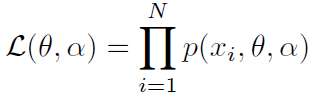 4/27/2023
T. Dorigo, Dealing with Nuisance Parameters in HEP Analysis
51
Profiling and Marginalizing
If there are no nuisance parameters, the estimation problem is solved by constructing estimators as


When nuisances α are present, the profile-likelihood method consists in first obtaining the profile PL(θ) by maximizing over nuisances,


αnd then proceeding as above[5][6]. MIGRAD[7] can do this for you, as other more recent packages. However, this assumes that L be differentiable, and can become an impractical solution for large dimensionality of parameters. 
Similar issues affect the main alternative, a Bayesian solution, which marginalizes by integration in the nuisance space over the nuisance prior p(α):


Knowledge (or assumption) of the PDF p(α) is necessary, and there is the rub – that is not always given. But even then, nuisance parameters affect inference by widening our confidence intervals.
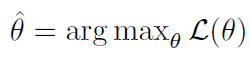 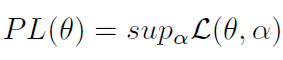 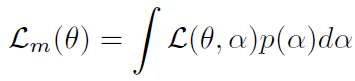 4/27/2023
T. Dorigo, Dealing with Nuisance Parameters in HEP Analysis
52
Statistical Sufficiency
Fisher-Neyman factorization criterion: a summary statistic s(x) for a set of n i.i.d. observations D={xi}, i=1…n is sufficient WRT a statistical model and a set of parameters θ iff the generating probabilty density function of the data, p (x|θ), can be factorized as
			p(x|θ) = q(x)  r(s(x)|θ)
where q is a non-negative function not depending on θ, and r() is another non-negative function for which dependence on x occurs only through the summary statistic s(x).
s then contains all the information provided by D needed to estimate model parameters θ, and no other statistic may add information from D
If we do not know p(x), we cannot solve the estimation problem analytically! 
However, in 2-mixture models where the signal fraction is the only parameter, the density ratio s(x)=ps(x)/pb(x) is a sufficient summary. 
 Hence the attractiveness of probabilistic classification to approximate density ratios.
4/27/2023
T. Dorigo, Dealing with Nuisance Parameters in HEP Analysis
53
2.1 Nuisance-Parametrized Models
A straightforward attempt at accounting for nuisance parameters is to parametrize their effect on the observable features 
	 this requires injecting a priori knowledge of their PDF

In low-dimensional cases a fully analytical solution may be sought, when the parametrization of the nuisance allows to “decorrelate” its effect on the salient features of the events. 

One of the earliest examples of this in HEP was proposed in a study of the n-subjettiness ratio τ12 [9]
	 but we have no time to discuss that (see backup)
4/27/2023
T. Dorigo, Dealing with Nuisance Parameters in HEP Analysis
54
Example: N-Subjettiness in Boosted Decays
A number of observable features of fat energetic jets have been constructed to separate the hadronic 2- and 3-prong decay of heavy objects (W,Z,H,t) from QCD jets. 

Useful variable to discriminate two-body decays: τ21=τ2/τ1, where taus are functions of the energy distribution within subjets

The problem is that the “soft-drop” mass M that can be constructed with the two subjets is correlated with τ21: a cut on the latter increases S/B but distorts the distribution of M, because of the mutual dependence on jet pT. In statistical parlance we may consider pT a nuisance parameter – it reshapes the variable we want to use for inference.
Dolen et al.[10] use an analytical parametrization of the nuisance to decorrelate its effect in the variable of interest
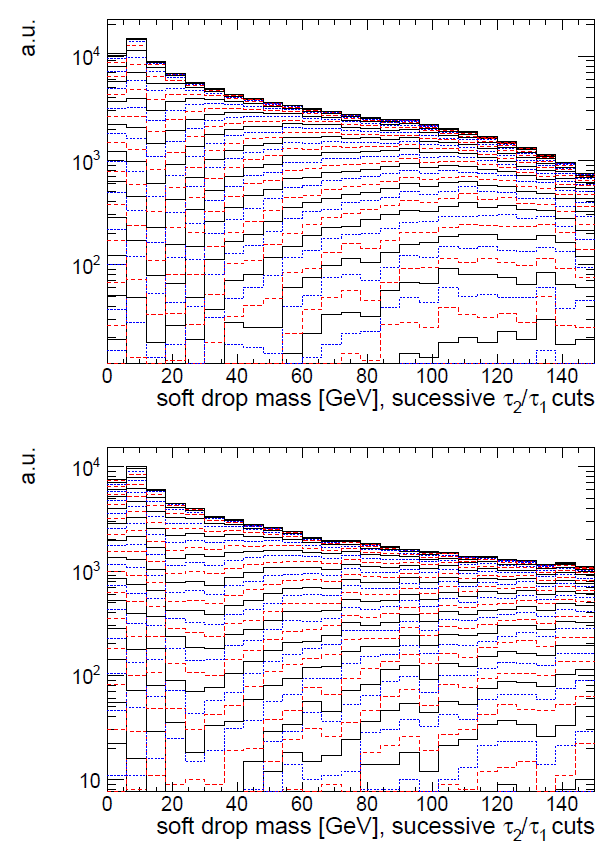 4/27/2023
T. Dorigo, Dealing with Nuisance Parameters in HEP Analysis
55
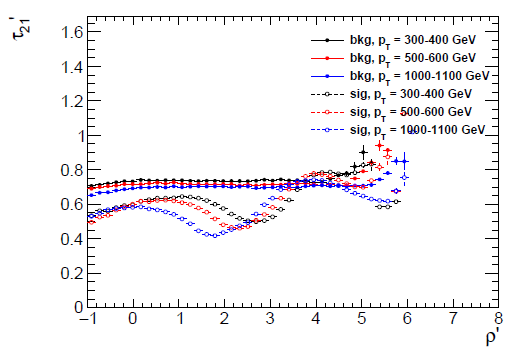 Correcting for the Nuisance
Define ρ = log(m2/pT2), an appropriate scaling variable for QCD jets
Compute average of τ21 as f(ρ): it shows linear behaviour
Define ρ’=ρ + log(pT/GeV); then define τ’21=τ2/τ1-Mρ’
Observe that new variable has flat behaviour for QCD
 τ’21 decorrelates the pT dependence on mass, allowing selection that preserves ability to use sidebands, etc.
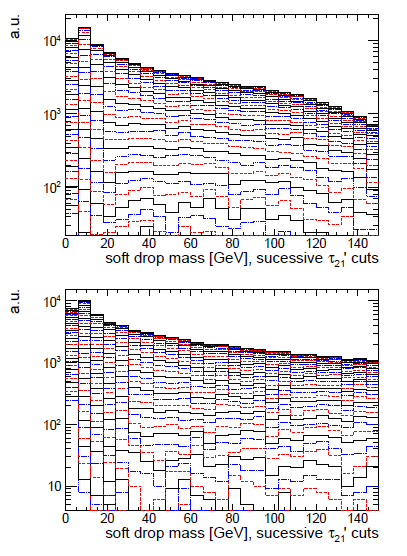 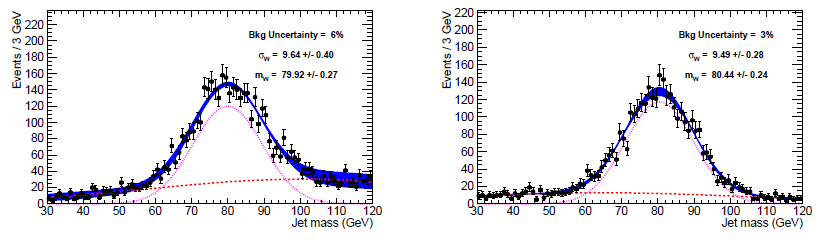 4/27/2023
T. Dorigo, Dealing with Nuisance Parameters in HEP Analysis
56
Same signal efficiency, better behaviour for decorrelated tagger (right)
What If We Have No Prior ?
The absence of information on a nuisance parameter is more common in HEP. We can still solve the problem by a parametrization of its effect.
Consider a search for a new particle of unknown mass M: usually, M influences in a smooth manner the event features x. If a classifier assumes a value M1=M+α in training, its performance will degrade if α <> 0. M is thus in earnest a nuisance parameter. 

One may train many classifiers using data simulated at different M values, but the solution is sub-optimal (1/N use of available data)
Better solution: include the effect of M in the classifier [15]. The training data may be constructed as a mixture of different M hypotheses if M is included among the features.
          note: one must decide what to do with the background (for which M is undefined).
          also note: this is not a Bayesian technique – the chosen admixture is not a prior on M,    	and it only affects the power of the classifier.
The advantage is that the network may meaningfully classify events for M* values not seen during training. An interpolation of the score for different mass hypotheses is also possible.
4/27/2023
T. Dorigo, Dealing with Nuisance Parameters in HEP Analysis
57
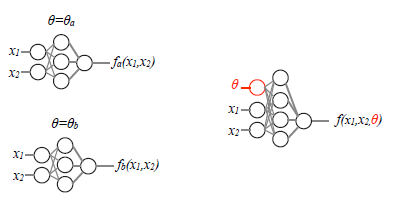 Example: Xtt in ATLAS
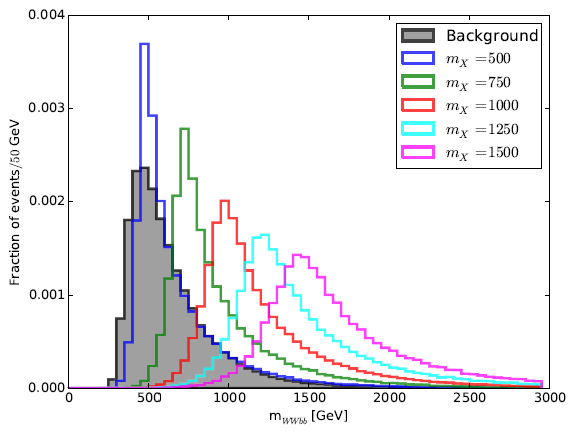 The technique proposed by Baldi et al. in[15] was tested with DELPHES[16] simulations, searching for a ttbar resonance within non-resonant ttbar backgrounds. 
Random M values were used for the background in the training. 

The network provides different scores for same features x, depending on the value of the nuisance M.

The parametrized network was shown to perform as well as individual NN on the mass points at which the latter were trained, but better than a NN trained on a mixture.
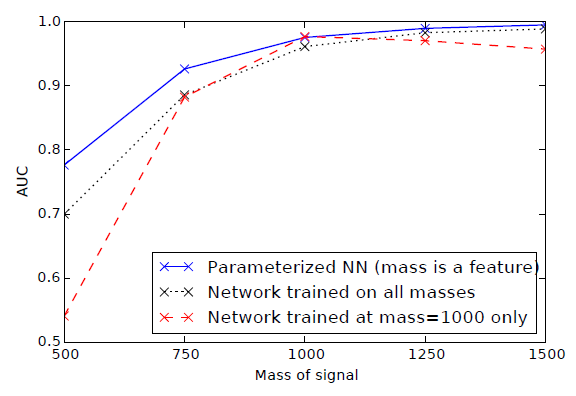 4/27/2023
T. Dorigo, Dealing with Nuisance Parameters in HEP Analysis
58
2.2 Decorrelation, Penalization, Adversaries
When a direct parametrization of nuisances proves impractical to implement, there are several alternatives. We can broadly lump them into three classes:

Techniques that operate a preprocessing of training data to reduce or remove the dependence of classifier score on the nuisance parameters
Construction of a robust optimization objective for the classification task, by penalizing the loss such that it becomes insensitive to α
Can use adversarial setups to achieve the above result

In what follows we look at a few examples of these methods, to gauge their applicability and merits
4/27/2023
T. Dorigo, Dealing with Nuisance Parameters in HEP Analysis
59
Mass decorrelation
Probably the most important use case of the first technique in HEP addresses the issue of keeping the background mass distribution unbiased.
The simplest way to avoid a reshaping of the mass PDF of background events is called planing[18,19]. One may implement it by pre-selecting training samples for S and B such that they have the same PDF on the variable to be planed; this is however sub-optimal.
Better strategy: weight each training event with w(M) as follows: 
	For signal, 		w(Mrec) = 1/pS(Mrec)						For background, 		w(Mrec) = 1/pB(Mrec)
Weights enter the calculation of the loss during training, but are not used in validation or testing.
Planing is more effective than its simplicity would suggest! (some evidence is shown later)
Limitations occur when other event features indirectly inform the classifier on the value of the planed variable, when it carries discriminating power.
4/27/2023
T. Dorigo, Dealing with Nuisance Parameters in HEP Analysis
60
Mass decorrelation in boosting
Another way to preprocess the data before a NN, to decorrelate the classifier output from the jet mass, is to use PCA on the NN inputs[18]. 
In the considered case the 17 inputs were a basis set of n-subjettiness variables, and the data was binned in jet mass and pT, PCA acting on each bin separately.
The technique was tested on searches for HAAbbbb and HWW qq’qq’ with several mass hypotheses.
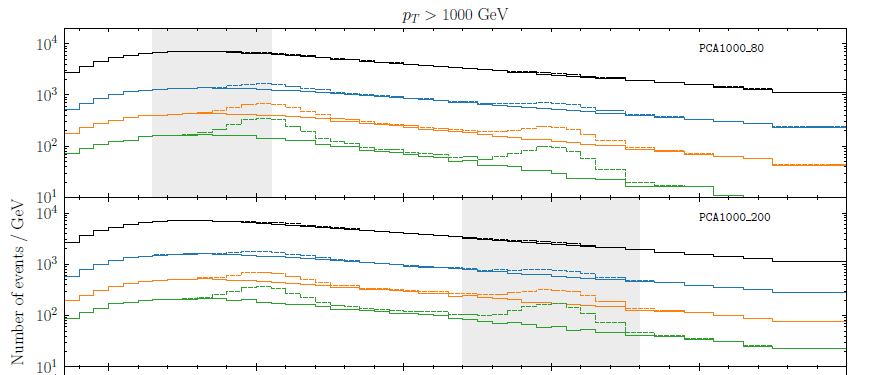 The discriminants are shown to preserve the mass distribution and are effective also outside of the range of masses where they are trained (grey areas)
4/27/2023
T. Dorigo, Dealing with Nuisance Parameters in HEP Analysis
61
Modified boosting and penalized methods
Searches for low-mass resonances in Dalitz plots provide a 2D use case: striving for uniform selection efficiency in the plane. 

Uboost [22] relies on BDTs to improve signal purity, and a boosting technique to avert biases built on AdaBoost [23], a standard technique for boosting based on increasing weight of misclassified events during the DT generation sequence. 
Uboost has the following rule:

where

is the AdaBoost weight (γ=+-1 for signal and background, and p is the prediction of the previous iteration), and u is the inverse of the density of signal in proximity of the tested event, computed with kNN (u=1 for background).
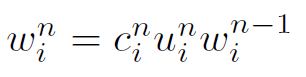 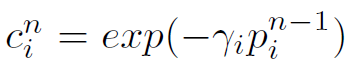 4/27/2023
T. Dorigo, Dealing with Nuisance Parameters in HEP Analysis
62
Uboost performance
Uboost was shown to work well in the considered application, despite the considerable CPU cost (due to use of kNN method and consideration of different efficiency values in constructing the BDT score).
E.g., here are the maps for average selection efficiency 
of 70% obtained with a regular BDT and with Uboost.

Almost no loss in performance was seen, while achieving the wanted uniformity.
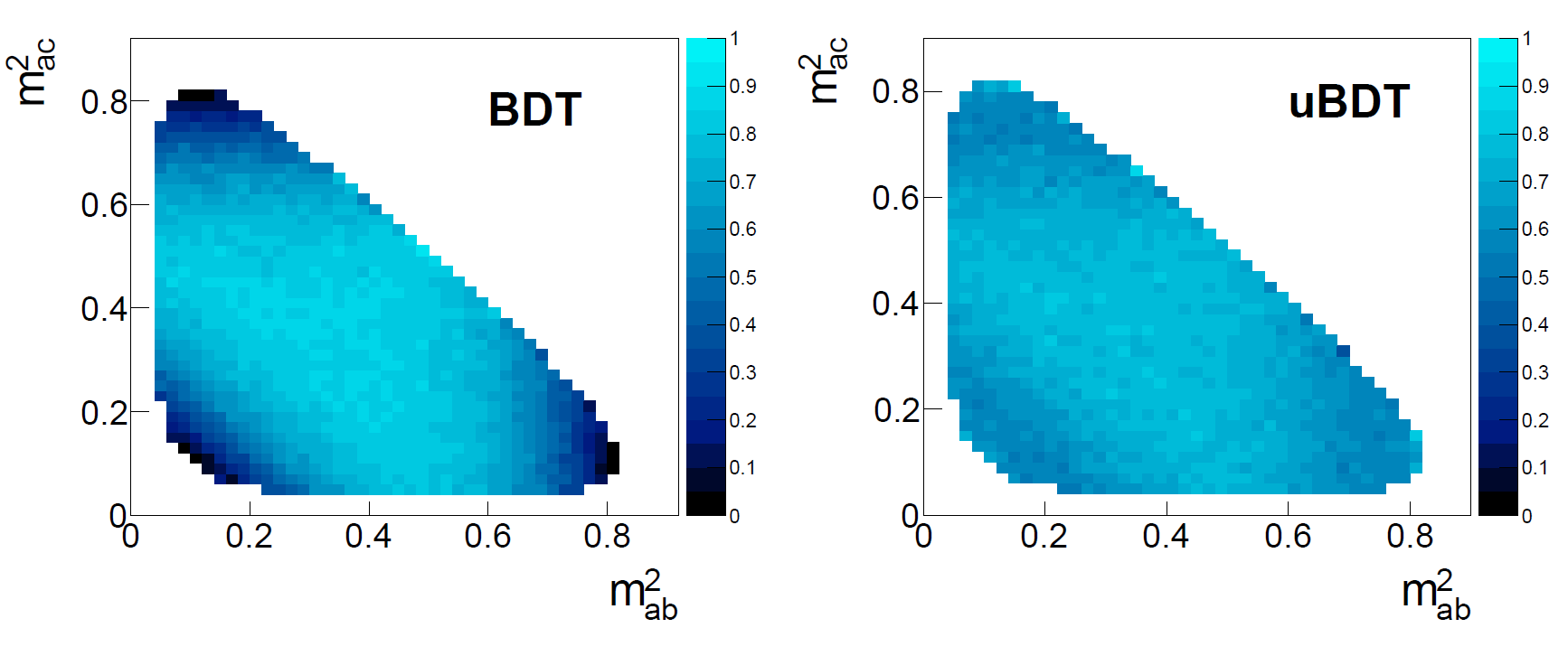 4/27/2023
T. Dorigo, Dealing with Nuisance Parameters in HEP Analysis
63
Building on UBoost
The thread started by Uboost was followed by a number of other studies. An alternative also targeting Dalitz analysis is kNNAdaBoost[24], which achieves the uniformity of acceptance in the Dalitz variables by modifying the weights, including information on the classification probability of k nearest neighbors to each event:
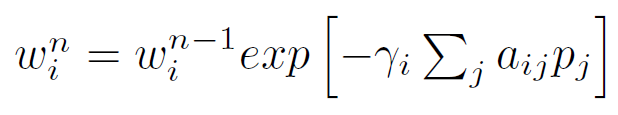 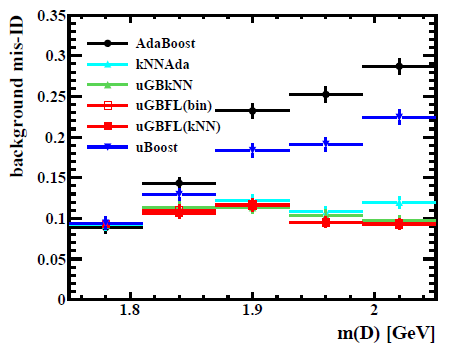 The aij matrix contains information on the density of events of the same class around event i by setting aij=1/k for them, 0 otherwise. 
Rogozhnikov et al.[24] have investigated a number of variants of this concept for an application targeting the Dsπ+π-π-  signal, finding good results and better generalization vs training in different regions of the mass of the D candidate
4/27/2023
T. Dorigo, Dealing with Nuisance Parameters in HEP Analysis
64
DisCo – Distance Correlation
A few years ago Kasieczka and Shih published [25] a method to decorrelate a nuisance parameter by incorporating a «distance-correlation»-inspired regularization term in the loss of a NN. 
One first defines a «distance covariance»


where |.| is the Euclidean norm, and (X,Y), (X’,Y’), (X’’,Y’’) are i.i.d. pairs from the joint PDF. The so-named distance correlation, defined as


is then a [0,1] measure, null only if x,y are fully independent. Crucially, it is differentiable and computable with data samples, so it can be included in the loss function (for label y and mass m) with a penalty regularization factor λ  
	L = Lclass(y,ytrue) + λ dCorr2(m,y)
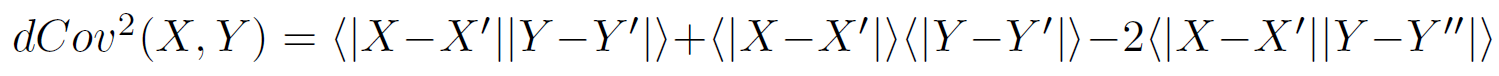 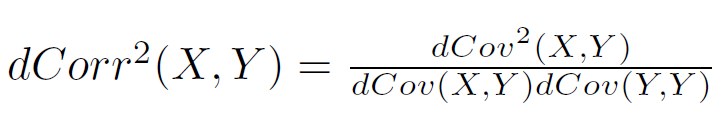 65
DisCo in action
Kasieczka and Shih test DisCo on W-boson tagging in simulated ATLAS data, reweighted to have a flat pT distribution. They show that a NN discrimination of W-like jet images produces a biased mass distribution for QCD backgrounds, while DisCo preserves the QCD mass shape (bottom left).
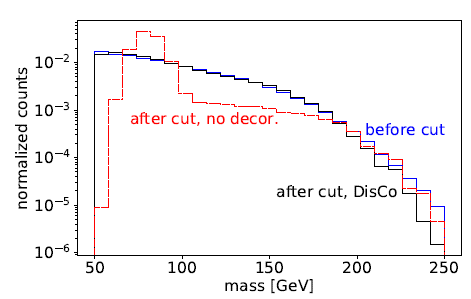 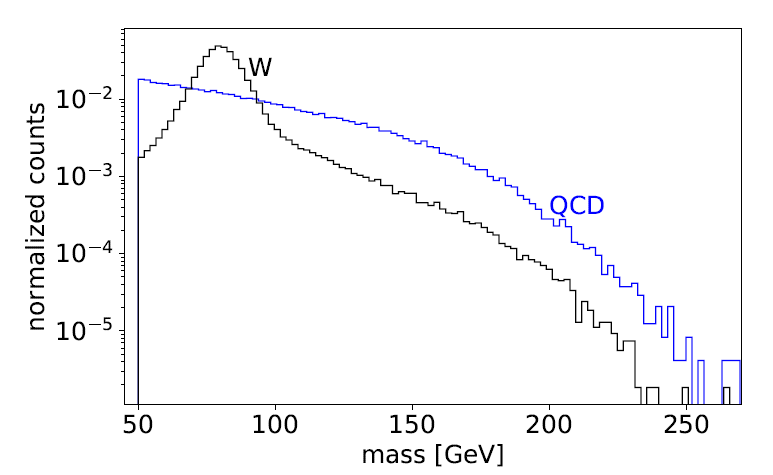 Signal and background 
before selections
4/27/2023
T. Dorigo, Dealing with Nuisance Parameters in HEP Analysis
66
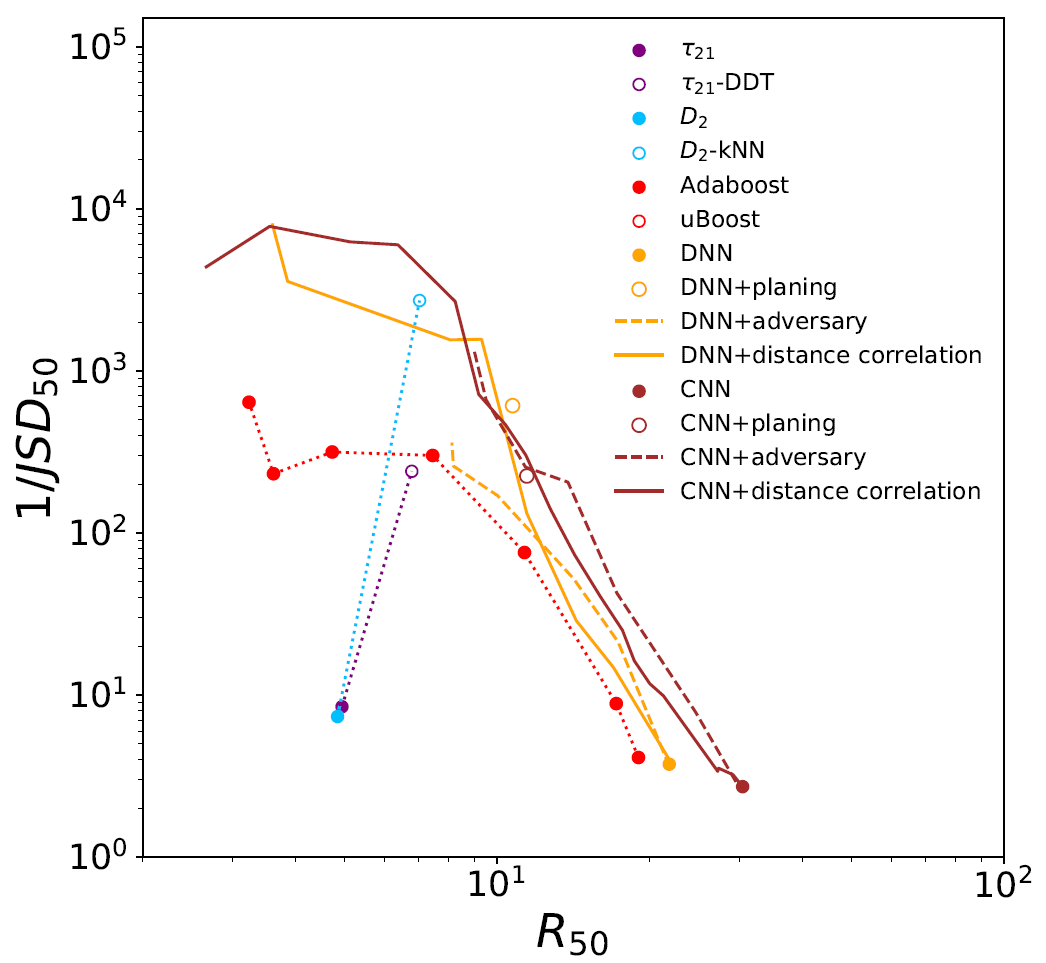 Comparisons
A comparison of the background rejection (x axis) of different W taggers, retrofitted with decorrelation methods (planing, adversarial NN, and DisCo regularization) shows that DisCo performs well. 
Surprisingly, also planing seems to do a great job in this particular task. 
More studies / more use cases are advisable…
Above: a measure of decorrelation (inverse of Jensen-Shannon 
divergence between QCD bgr before and after 50%TPR selection) 
as a function of background rejection at 50%TPR.
4/27/2023
67
Another penalization scheme
Wunsch et al.[26] more directly target situations when the nuisance parameter is a systematics source liable to modify the PDF of the observable features of data. They create a differentiable model of the NN-transformed features x by Gaussian smoothing of their histograms:


Above, k is the bin index, and the sum runs on events in a batch; f(x) is the NN output for x. The loss of a classifier may then be complemented with a term describing the difference between smoothed PDF of NN output for x and x+α:
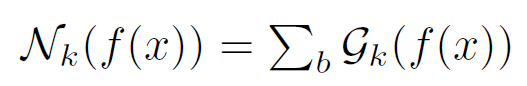 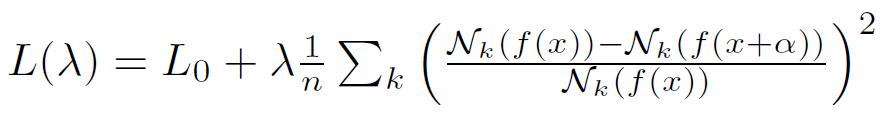 4/27/2023
T. Dorigo, Dealing with Nuisance Parameters in HEP Analysis
68
Examples
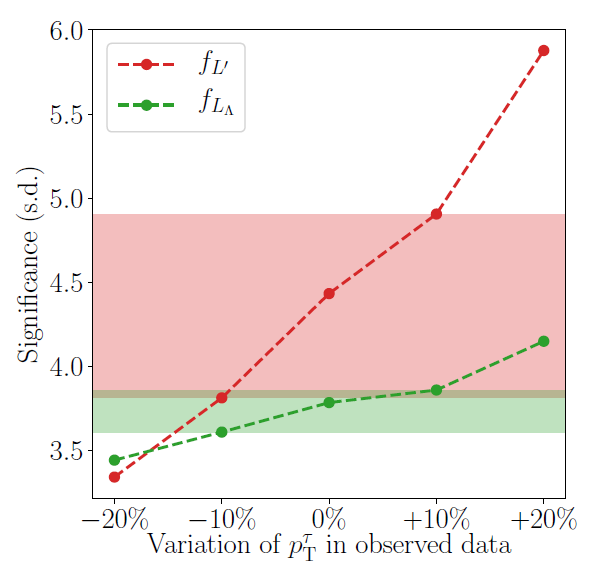 The method is proven to effectively decouple the classifier output from the systematic source in a synthetic 2D Gaussian example (left). It also works in Higgs Kaggle challenge data, where the systematic is the momentum scale of the tau leptons (right). 
For the latter, the penalization reduces the dependence on significance on systematic source, but it does not increase the significance of the observable signal (top), so the advantage of the technique should still be proven in other situations.
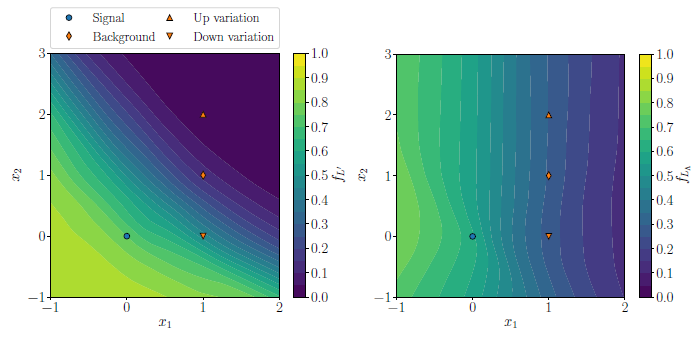 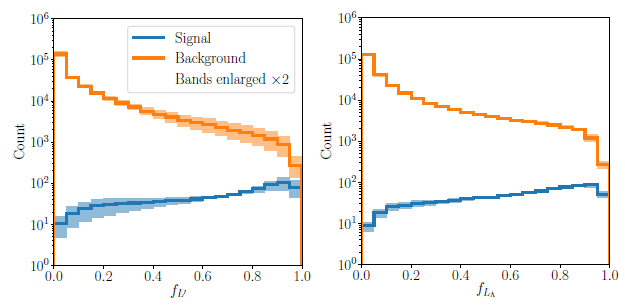 4/27/2023
T. Dorigo, Dealing with Nuisance Parameters in HEP Analysis
69
Adversarial Techniques
Adversarial setups attacking the decorrelation problem should be considered an extension of the penalized loss methods seen above. 
The loss is still the combination of two parts – a BCE term and a penalization contributed by the adversary, modulated by a hyperparameter. 
Adversarial architectures were investigated in computer science to achieve domain adaptation of discriminative classifiers[28][29] much before they were adopted in HEP.
General issue: training and test data are not drawn from same PDF
This may arise when they come from different domains, or if the simulation (used for training) is imperfect model of (real) test data.
Solutions usually involve finding a data representation that is maximally insensitive to their source
	 task an ANN to learn such representation, while competing with the one 	that tries to separate labelled classes of training data[30]
4/27/2023
T. Dorigo, Dealing with Nuisance Parameters in HEP Analysis
70
Learning to pivot
The first use of ANNs to achieve robustness to systematics in HEP comes from the work of Cranmer, Kagan and Louppe[31] who sought pivotal [32] classification scores f(x;θf): ones independent on nuisance α (θf are the classifier parameters).
The adversary, with parameters θr, tries to guess α from f(x;θf), and the loss is defined globally as 


The minimax solution of this problem is reached for


A convergence of the above constrained problem cannot be guaranteed in general; a hyperparameter λ can be used to tune the adversary term.
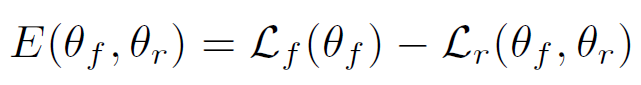 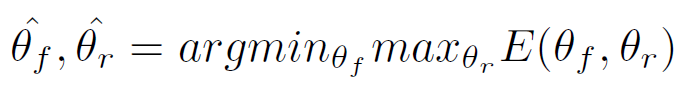 4/27/2023
T. Dorigo, Dealing with Nuisance Parameters in HEP Analysis
71
Pivoting ANN architecture
The architecture is a series of two discriminative classifiers: the adversary tries to model p(z|f(x)), and the global loss forces this toward the unconditional prior p(z). When this happens, f is independent on z.
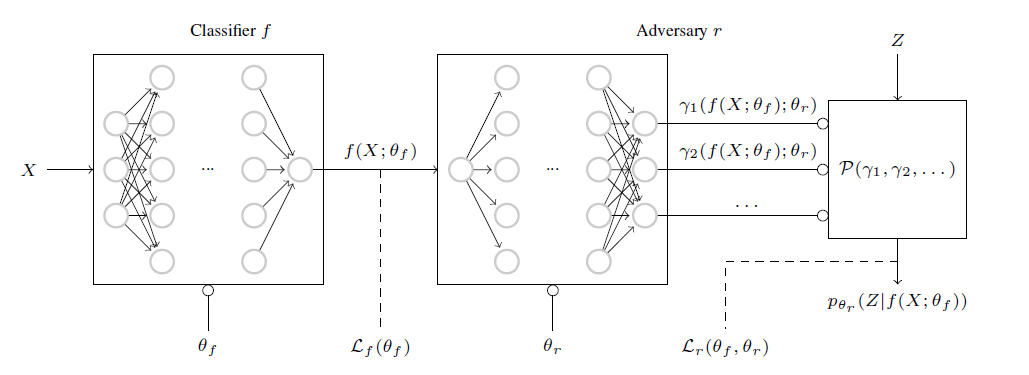 4/27/2023
T. Dorigo, Dealing with Nuisance Parameters in HEP Analysis
72
The Learning To Pivot Algorithm
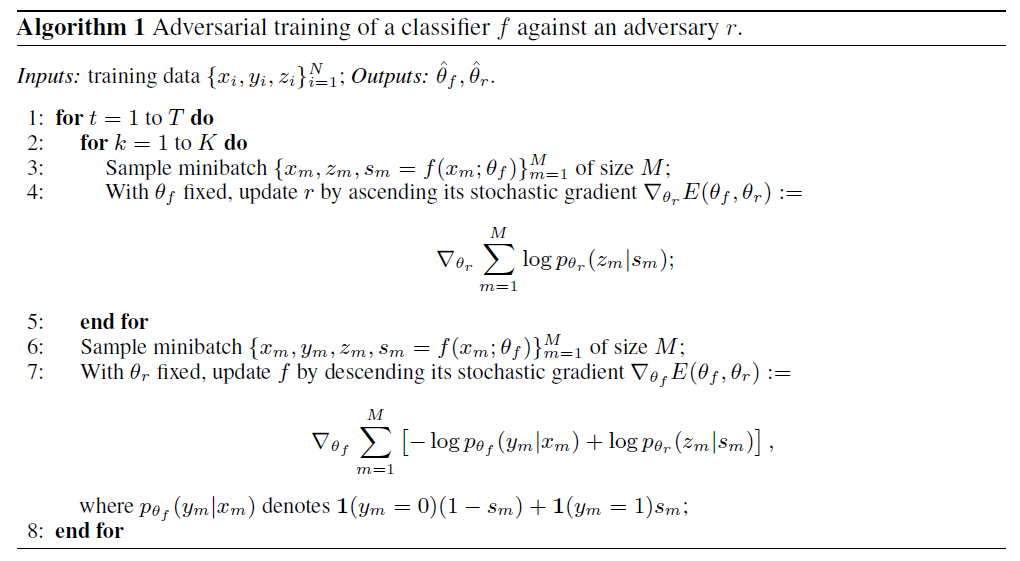 4/27/2023
T. Dorigo, Dealing with Nuisance Parameters in HEP Analysis
73
Experiments with the pivot
The graphs below describe the same synthetic example we saw earlier from Wunsch et al. (publication order is inverted).
Left: a standard NN produces f(x) depending on nuisance Z (the vertical location of the signal 2D Gaussian PDF)
Right: the pivoting setup makes f(x) independent on Z.
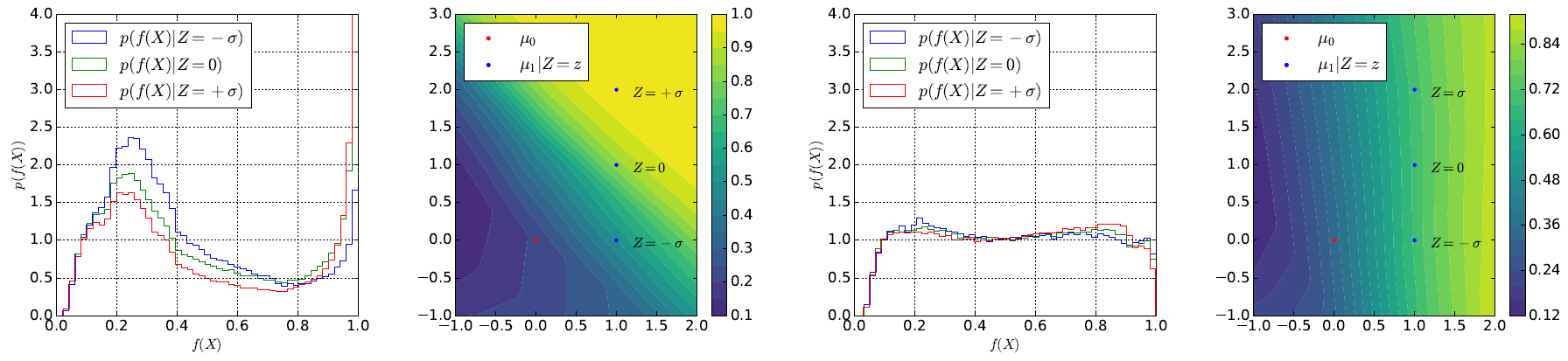 4/27/2023
T. Dorigo, Dealing with Nuisance Parameters in HEP Analysis
74
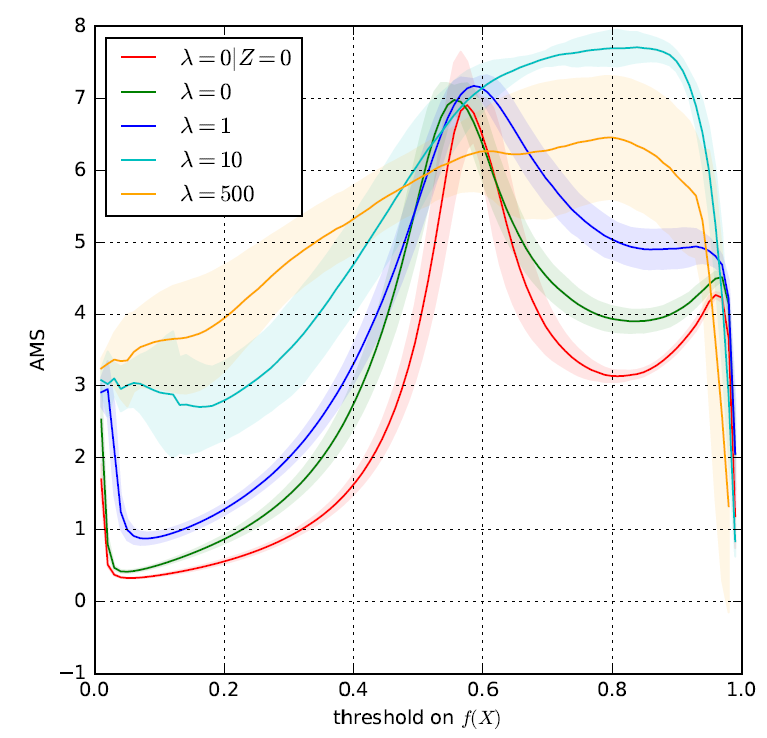 HEP example
The technique is demonstrated on boosted W tagging in ATLAS, with pile-up being the nuisance (Z=0 no pileup, Z=1 PU-50 conditions).
As in this case finding a f that is pivotal while minimizing the loss Lf is probably not possible, one must optimize a suitable objective (AMS) WRT the hyperparameter.
For a suitable choice of λ (10) the AMS reaches a higher maximum
4/27/2023
T. Dorigo, Dealing with Nuisance Parameters in HEP Analysis
75
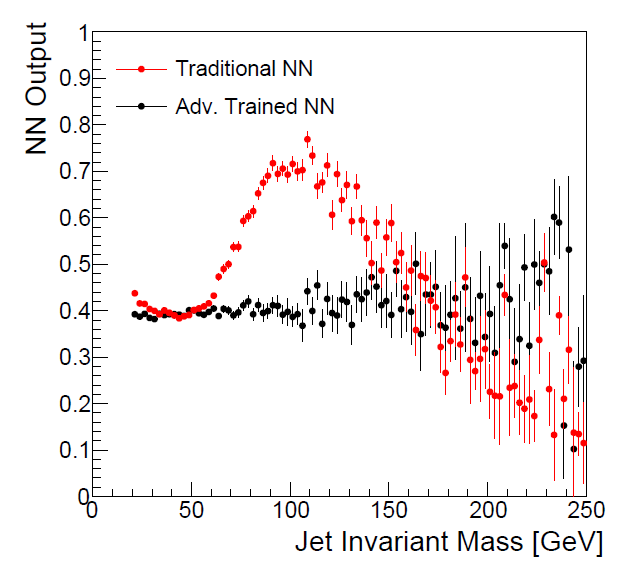 Further developments / 1
The adversarial setup seen above was tested and compared with other decorrelation techniques [33], again in boosted jet tagging
The dependence on jet mass is effectively absorbed by the pivotal properties of the ANN (top). 

Authors further consider the full effect of the reduced mass dependence on background shape deformations, extracting significance (bottom) for a NN, the ANN, and subjettiness selection with and without the analytical decorrelation already discussed before, for different levels of systematic uncertainties on the QCD background shape.
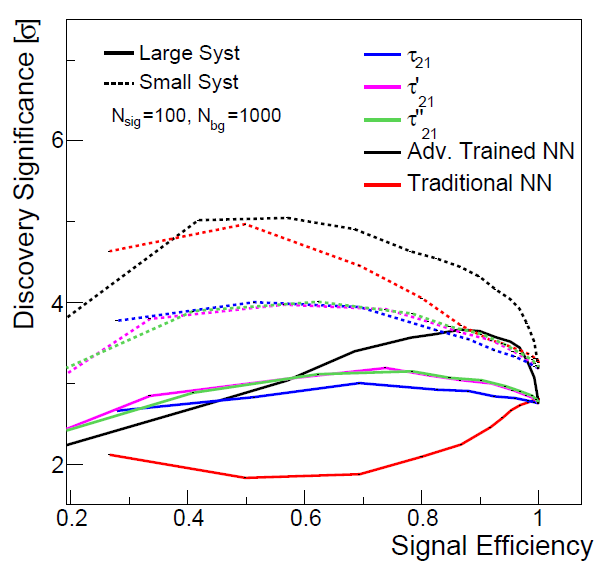 4/27/2023
T. Dorigo, Dealing with Nuisance Parameters in HEP Analysis
76
Further developments / 2
Estrade et al.[34] compared the pivot ANN technique of Louppe et al. to a data augmentation technique and to a tangent propagation method, using the Hττ kaggle challenge data with a systematic uncertainty added on the tau jet energy scale, similarly to [28].
The systematic is sampled from a Gaussian (1%,3%,5% nuisance) in training data, but is fixed in test data.
Data augmentation: the training data is mixed at different values of the nuisance – rationale is that with sufficient data the NN should be able to learn the manifold
Tangent propagation: consider the systematic as a coherent geometrical transformation, f(x,α), differentiable, and the model is regularized by partial derivative of NN score WRT nuisance parameter.
Results are not conclusive, only seem to favor ANN over plain NN
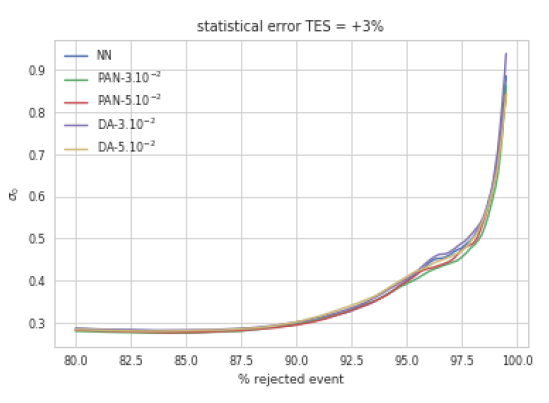 4/27/2023
T. Dorigo, Dealing with Nuisance Parameters in HEP Analysis
77
Further developments /3
Blance, Spannowsky, and Waite[36] use ANN as a preliminary step to use of autoencoders for unsupervised classification, to reduce impact of systematics in the task. Their goal is to search for NP without being dependent on MC mismodeling. They smear MC reconstructed objects and use ANN to desensitize AE response to smearing; use case Xtt resonances. Show that ANN+AE provide reasonable solution

Englert et al[37] consider theoretical uncertainties, which affect the data in a more coherent way than other nuisances do. Large theoretical scales uncertainties affecting H+jet production at high pT are considered. Sensitivity to the process can be retained by training an ANN to make robust classification WRT the scale.
4/27/2023
T. Dorigo, Dealing with Nuisance Parameters in HEP Analysis
78
2.4 Semi-Supervised Approaches
Weakly-supervised and semi-supervised learning techniques have been proposed to close the gap between learning from simulated and real data:
 
Simulated data are fully labeled, but they are often an imperfect model
Real data are unlabelled or only partly labelled

The approaches strive to learn useful models from partial, non-standard, or noisy label information. They are thus potentially useful for reduction of the impact of certain systematic uncertainties in HEP problems.

The challenge is that these methods typically rely on assumptions (known fractions, independence of PDF of features) that are hardly met in practice. We see a few examples in what follows.
4/27/2023
T. Dorigo, Dealing with Nuisance Parameters in HEP Analysis
79
LLP (Learning from Label Proportions)
LLP is a weak-supervision approach that may allow the training on real data (Dery et al.[38]). While in a full supervision setup one tries to find a score fulfilling


(l is a loss, e.g. mean squared error, and t is the target label), in LLP one only exploits knowledge of the fraction of each label in training data:



The problem is thus very ill-constrained, but a minimization of the loss can still be performed with batches of data of different proportions, as long as the PDFs of the features do not change in the batches.
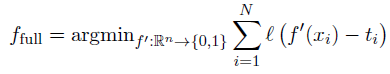 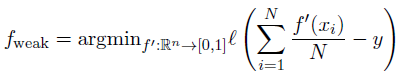 4/27/2023
T. Dorigo, Dealing with Nuisance Parameters in HEP Analysis
80
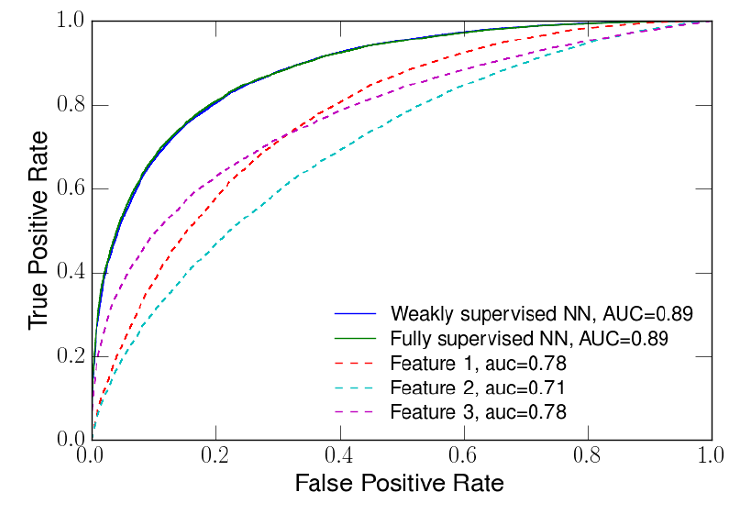 LLP Proof of Concept
Using a 3-layer NN and synthetic data with class proportions between 0.2 and 0.4, with three features, allows LLP to perform equally as well as a fully supervised method.

The range of performances, due to randomness of the inputs, decreases when training data has wider range of class proportions (Δy on x axis, bottom)
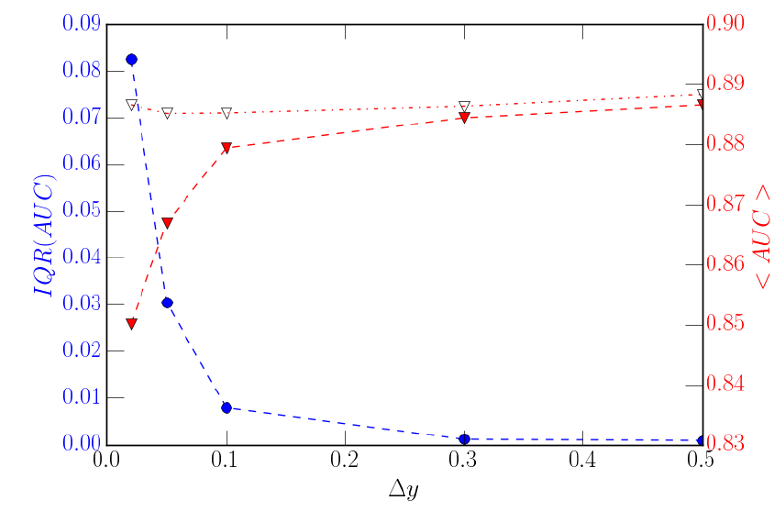 4/27/2023
T. Dorigo, Dealing with Nuisance Parameters in HEP Analysis
81
Test of LLP on Q/G Discrimination
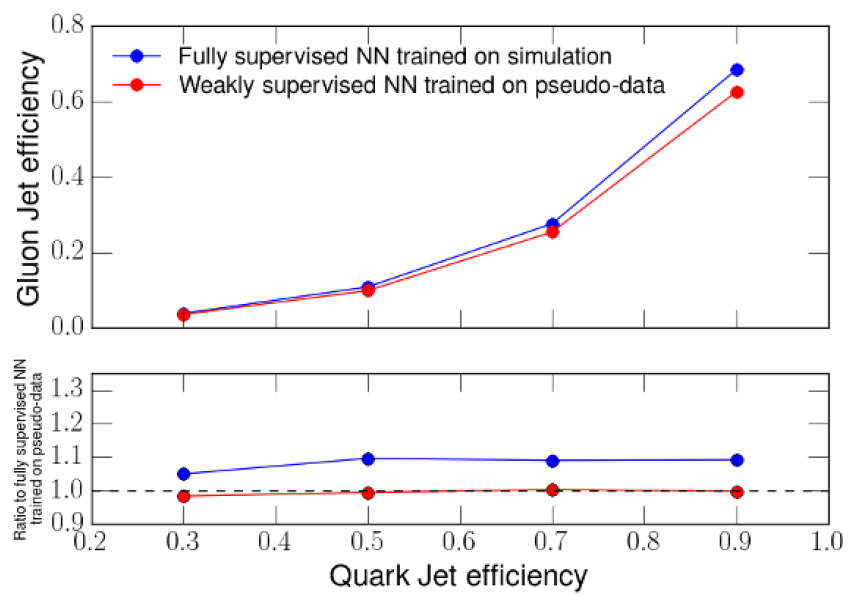 Authors of [38] argue that quark/gluon jet separation lends well to this method, as a priori fractions in different physical processes are well estimated a priori from QCD+PDF theory.
12 different samples are obtained by binning in dijet pseudorapidity difference (quark fractions vary from 0.21 to 0.32).
Distortion of real data is mimicked by modeling previous studies; then a comparison with a full supervised classifier shows 10% advantages (lower G efficiency for given Q efficiency)
4/27/2023
T. Dorigo, Dealing with Nuisance Parameters in HEP Analysis
82
CWoLa – Classification Without Labels
One limitation of LLP is the need to precisely know the class labels of training subsets. A technique by Metodiev et al.[39], CWoLa,  overcomes this by using as labels the identifiers of the different mixed samples.
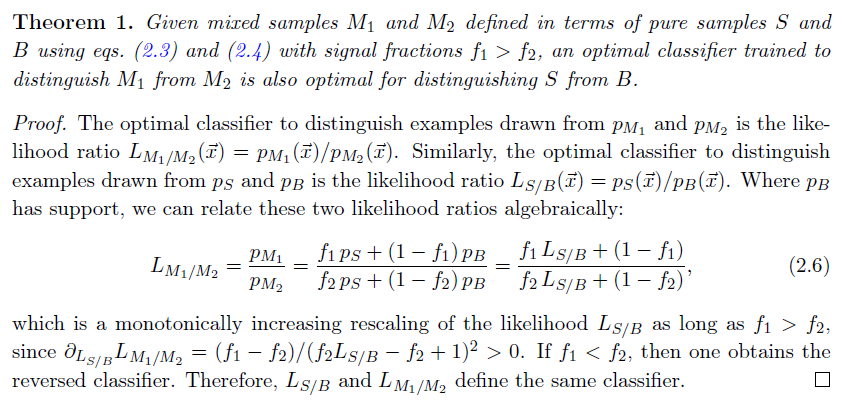 CWoLa is based on the fact that the optimal binary classifier is a function of the density ratio between the components, so the discrimination of the two mixed samples works also for pure classes:
4/27/2023
T. Dorigo, Dealing with Nuisance Parameters in HEP Analysis
83
CWoLa at work
Tested on the same problem of Q/G discrimination, and with a NN as classifier, the CWoLa concept was shown to performs as well as a NN working on pure classes if trained on classes with 80%-20% class proportion split.
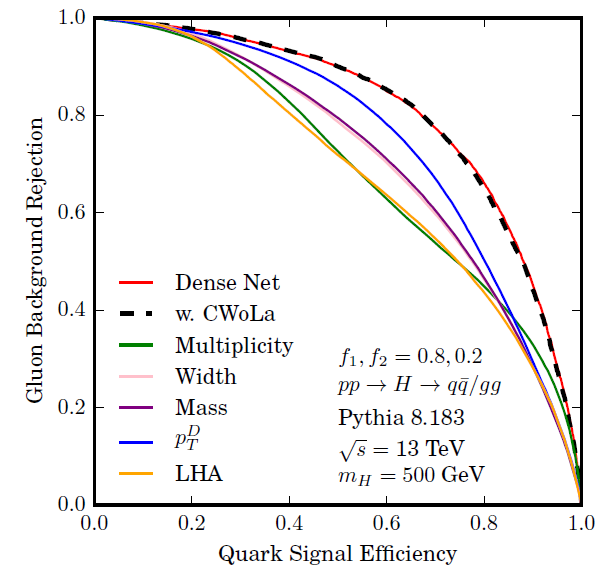 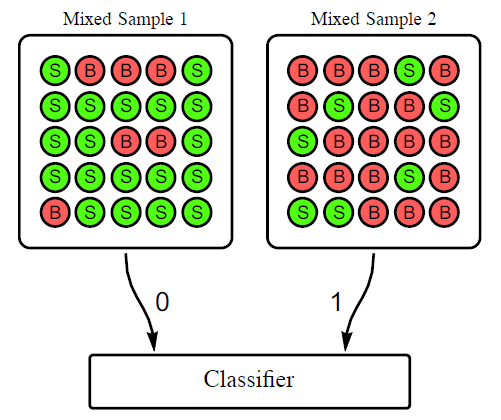 Of course the algorithm still
requires labelled data for tests of performance and choice of operating point, but the proof of principle is
encouraging.
4/27/2023
T. Dorigo, Dealing with Nuisance Parameters in HEP Analysis
84
CWoLa applications to LHC data
Two recent applications of CWoLa:
CMS used it in a recent ttbb measurement[56]
ATLAS used in a search for resonances ABC in dijets [57], where the plane of two fat-jet masses is scanned by weak supervised NN learning where training data are extracted from sidebands in Mjj in 8 bins (right, figure from F. de Almeida Dias talk at Anomaly detection mini-workshop[58])
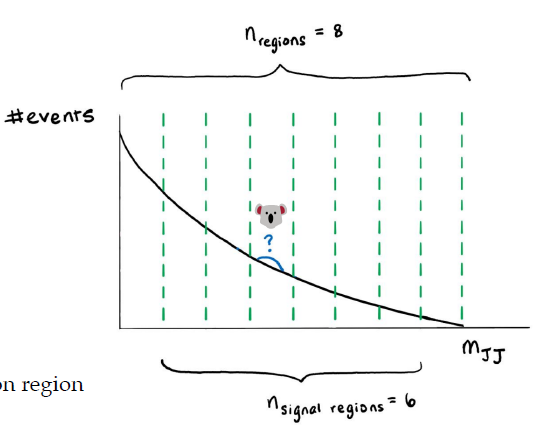 4/27/2023
T. Dorigo, Dealing with Nuisance Parameters in HEP Analysis
85
INFERNO Details
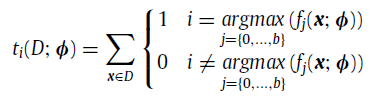 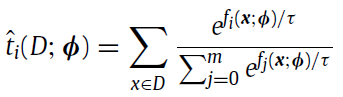 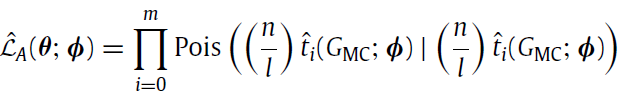 (n/l factors account
for different fractions 
of S and B simulation data)
4/27/2023
T. Dorigo, Dealing with Nuisance Parameters in HEP Analysis
86
INFERNO Details / 2
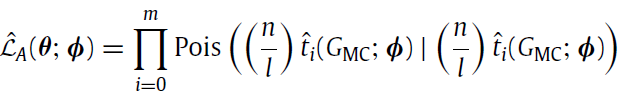 The Asimov likelihood we have written,

is maximized by the value of simulation parameters θΜC used to generate the data GMC.

We may then take the second derivative, expanded in θ around θMC, of the Asimov likelihood and interpret it as the Fisher information matrix,



whose inverse, by the Cramer-Rao lower bound, is a lower limit on the covariance: we may use it as an estimator of the variances of our parameters of interest in the loss function, e.g.
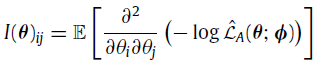 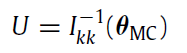 4/27/2023
T. Dorigo, Dealing with Nuisance Parameters in HEP Analysis
87
3.2 Recent developments
Two recent works have built on the idea of INFERNO for HEP applications. 
Wunsch et al.[52] use a single-output NN to construct a Poisson-count likelihood instead of a softmax, and make the histogram differentiable by smoothing it with a Gaussian kernel. 
Heinrich and Simpson[53] use “fixed-point differentiation” to compute gradients of a profile likelihood, aiming at directly minimize the expected upper limits on sought processes with CLs. Also in their work (NEOS) the modelling of the nuisances is restricted to histogram interpolation.

In addition there have been 
a proposal to use the AMS in a single bin counting experiment including a single systematic in the loss function[54]
A variation of BDT training (QBDT) targets directly signal significance with an approximate model of nuisances[55].
The field is in rapid evolution and new ideas are possible. The bottomline is that if one can realign the MVA target to be the final desired goal, results will be close to optimal, in the sense of maximizing the use of the available information.
88
Looking into the Matter
In several cases of HEP interest, the data contain information on the nuisance parameter, and one may then try to exploit it to construct robust estimators.
Consider the problem of extracting a sufficient summary statistic for the signal fraction θ with a binary classifier, in presence of a nuisance α that modifies the Ps(x,α) and Pb(x,α) PDFs. The likelihood


may be rewritten as


Observe that the first term is not a constant: its omission would throw information away (bgr events carry constraining power on the nuisance).
this shows that the task of learning the density ratio ps/pb usually performed by binary classifiers is no longer sufficient.
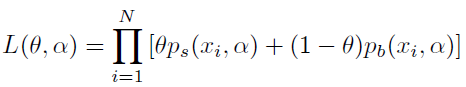 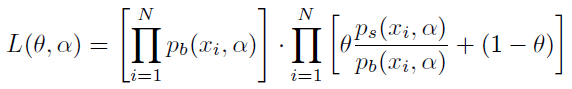 4/27/2023
T. Dorigo, Dealing with Nuisance Parameters in HEP Analysis
89
Neal’s Solution
In [12] Neal proposes to construct summaries for both the nuisances and the observed features, using e.g. a neural network. One trains the NN to discriminate S from B given values from the nuisances α, taken from their prior. If the NN is constructed to reduce the dimensionality of the inputs, the probability of signal and background as seen by the classifier can then be written

	P(S|x,α) = FS(f1(α),f2(x))
	P(B|x,α) = FB(f1(α),f2(x))

where S1 = f1(α), S2 = f2(x) are the two summarized forms of nuisances and event features.

If the above can be parametrized, and the mappings f1, f2 do not lose too much information in the compression, one may obtain approximate sufficiency. What is needed is a regression model r(x) that approximates the nuisances α given data x. One may then obtain P(S,B) = FS,B(f1(r(x)), f2(x)) if the models are good enough, and use it for classification.

This scheme is untested AFAIK, but has become the basis of a wide range of studies of likelihood-free inference methods. We discuss them later.
4/27/2023
T. Dorigo, Dealing with Nuisance Parameters in HEP Analysis
90
Calibrated Discriminative Classifiers
4/27/2023
T. Dorigo, Dealing with Nuisance Parameters in HEP Analysis
91
3. Inference-aware approaches
What we have seen so far are ways to cope with the imperfect knowledge of the generative model of our data, which affects the power of our simulation-based classification tasks.
There are now solutions that try to move away from the proxy classification task, and address directly the optimization of simulation-based statistical inference.
			 This realigns task and objective
The area of research[42] is often called «Likelihood-free inference», although many (me included) prefer the term «simulation-based inference».

Here we discuss how some of these inference-aware approaches may be used to tame nuisance parameters in HEP.
4/27/2023
T. Dorigo, Dealing with Nuisance Parameters in HEP Analysis
92
Estimates of the likelihood ratio
As discussed earlier, a reparametrization and approximation of the likelihood ratio for all possible pairs of relevant parameters θ0,θ1 of a generative model p(x|θ) may allow[17] to efficiently solve the problem of inference in the presence of nuisances. 
The method may be too CPU intensive to be practical in hig-dim cases, as large datasets are required to approximate the LR. 

A number of techniques were published by Brehmer et al.[44-46] to evaluate the LR in a data-effective manner, using information from the simulator to augment the training data.

 These techniques may collectively be addressed as «learning efficiently from the simulator».
A meaningful discussion of the wealth of ideas deployed for this is beyond the scope of this talk.
4/27/2023
T. Dorigo, Dealing with Nuisance Parameters in HEP Analysis
93
Inference-aware summary statistics
A complementary family of techniques to “likelihood-free inference methods” tries to construct summaries that are better aligned with inference goal, once nuisance parameters are accounted for.

Typical procedure in HEP: 
“optimize” a classifier f(x) to best distinguish S(θ) from B (e.g., θ=σ, cross section of signal process), e.g. focusing on maximizing AUC or other figures of merit connected to observability of S (pseudo-significances)
2a. 	Choose operating point (e.g. cut on f), maybe accounting for variability of S and B PDFs, 	and perform a counting experiment on data above f cut; 
2b.	Parametrize shape and fit for signal fraction, accounting for nuisances as shape variations
 In both cases, the optimization target (discrimination of S/B in absence of nuisances) is different from the true objective of the analysis (minimize uncertainty on parameter of interest)

For a realignment, we must inform the classifier of the effect of nuisances on the final measurement goal
4/27/2023
T. Dorigo, Dealing with Nuisance Parameters in HEP Analysis
94
INFERNO Pseudo-Code
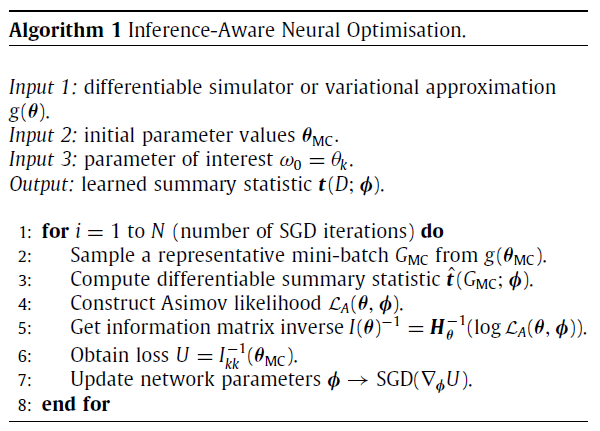 4/27/2023
T. Dorigo, Dealing with Nuisance Parameters in HEP Analysis
95